Welkom!
We beginnen om 13.40 uur
Bureau KM 
Kyra Kuitert
[Speaker Notes: Zeker in tijden van corona is belang van goede o.r. nog bewuster gemaakt.]
Gezonde openbare ruimte, ja graag!
Maar hoe maak je die?
Het belang van de integrale blik
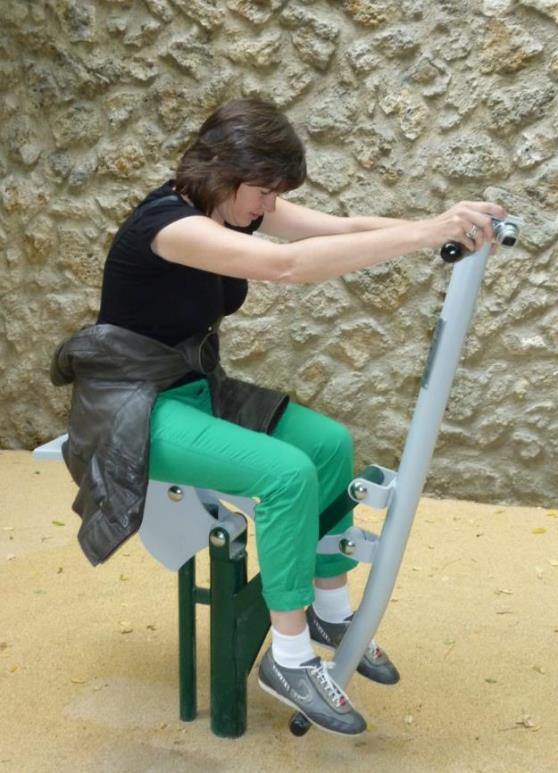 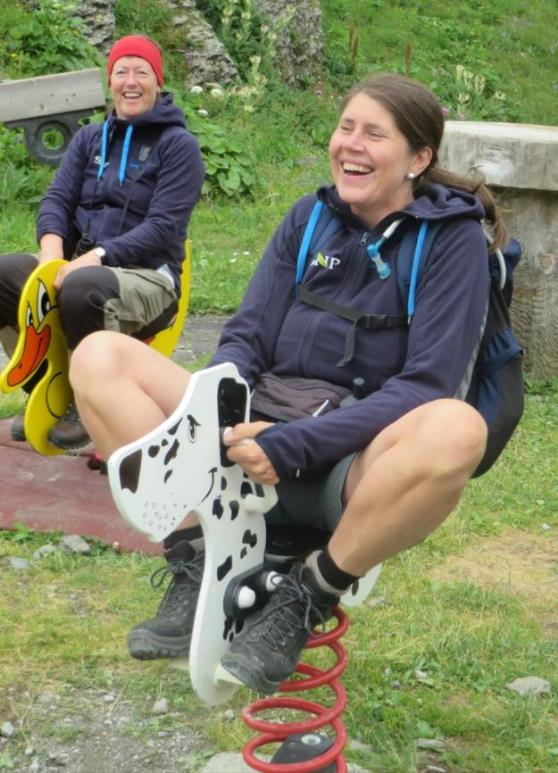 [Speaker Notes: Ambities volop, maar hoe gaat het in de praktijk en hoe kan het beter?

Kyra: T&L-ontwerp + adviseur O.R., geregistreerd CPTED-expert en al 25 jaar redacteur diverse vakbladen.
Rosemarie: planoloog + beleidsadviseur ruimtelijke ontwikkeling, afd. Sport , gem. Rotterdam. O.a. R’damse Norm voor Buitenspeelruimte en recreatieve fietspaden.]
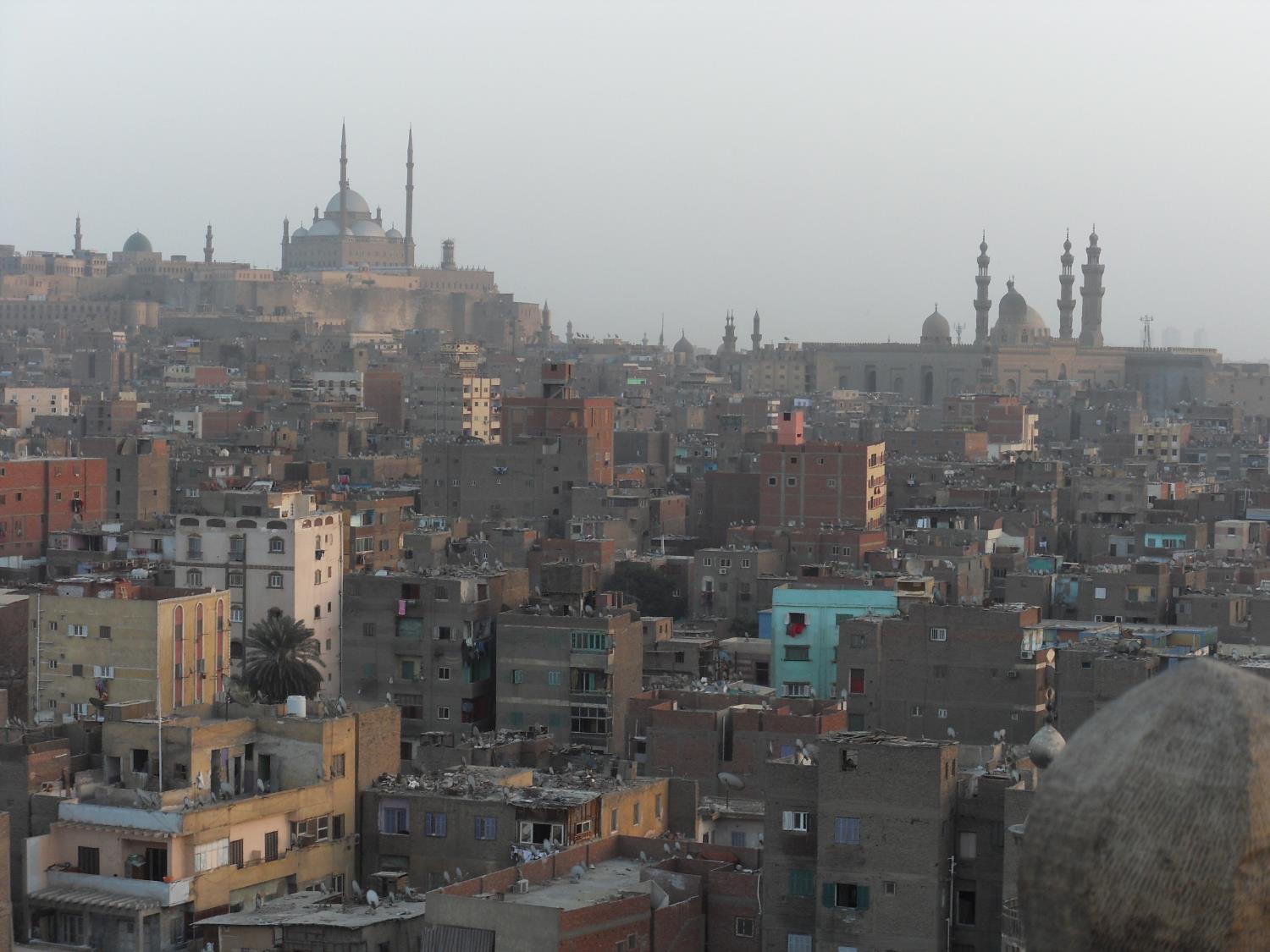 De stad een gezonde omgeving…?
[Speaker Notes: Actuele vraag!
2% aardoppervlak is stedelijk gebied. 
VN: 54% woont in stad (2050 > 70%)]
Steden worden alleen maar drukker…

Utrecht 		60.000 nieuwe woningen voor 2040 
Rotterdam 	50.000 nieuwe woningen voor 2040
Amsterdam 	52.500 nieuwe woningen voor 2025


Druk? Ach…

Cairo, Egypte 		140.000 inwoners per km2
Dhaka, Bangladesh 	  44.100
Istanbul, Turkije 	  	    9.900
Amsterdam, NL 	  	    3.200
[Speaker Notes: Nederland al 70% in de stad.

Cairo: in bepaalde stadsdelen.]
De stad in relatie tot gezondheid 


Openbare ruimte is van belang voor kwaliteit van leven! 

Sociale problemen niet door openbare ruimte opgelost 	(scholing, werk, etc.).

Maar… openbare ruimte kan wel bijdragen aan:
	Gevoel van verbondenheid - “erbij horen”
	Welzijn, trots en geluk
	Lichamelijke en geestelijke gezondheid

Toch gaat het nog vaak fout…
[Speaker Notes: VN Habitat conferentie Quito 2016: OR op de agenda

Geestelijke gezondheid: in het groen zijn kijken helpt al tegen van alles…

Bruggen bouwen - sectoren spreken andere taal.]
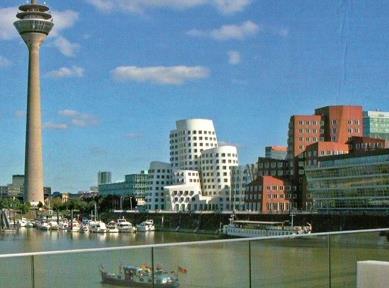 Inrichting van de openbare ruimte heeft grote invloed op gebruik
Denk vanuit het gebruik!
[Speaker Notes: Ansichtkaart van Dusseldorf! Bijzondere. gebouwen van wereldberoemde architect Frank Gehry in Dusseldorf Hafen.
Ambities te over…]
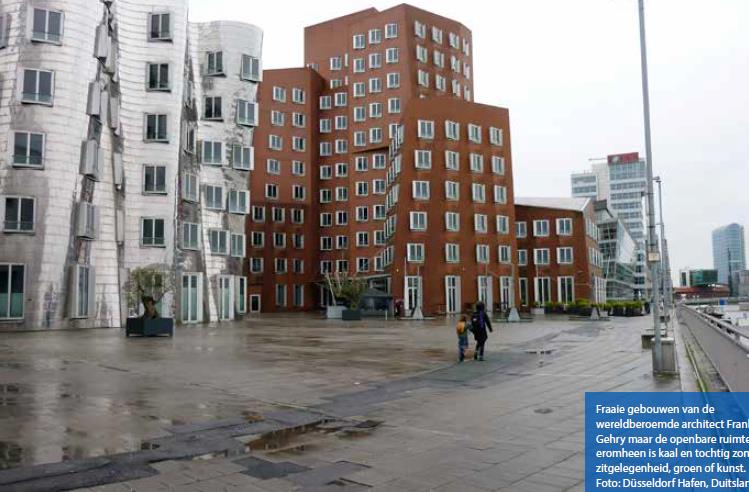 Dusseldorf Hafen
Wat ziet u hier, kijkend door de ogen van de gebruiker?
[Speaker Notes: Wat ziet u hier? Beroemde architect Frank Gehry !!!
Openbare ruimte is armoe, ondanks fraai uitzicht naar rechts op het water (locatie niet uitgebuit).
Is hier nagedacht over de gebruiker?]
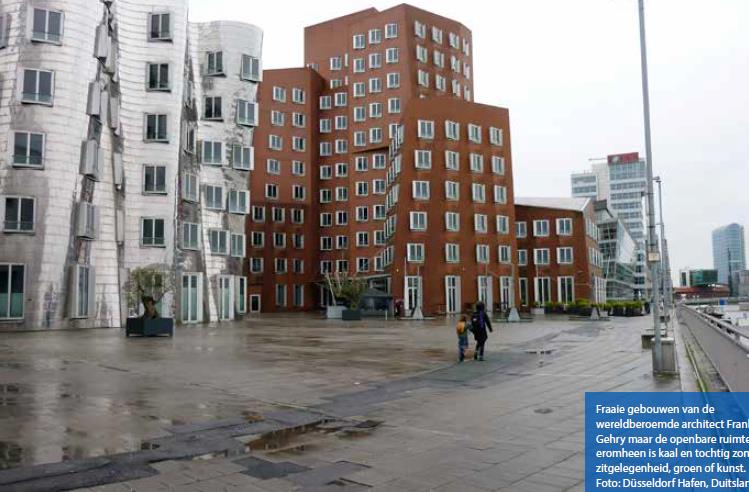 Bijzondere architectuur
Terras in zomer
Saaie, lelijke verharding
Geen bankjes
Geen groen
Geen beschutting
Geen sport en spel
[Speaker Notes: Veilig: ja, grenzend aan woningen, kleine ramen en geen balkons.
Variatie: nee, grauw en grijs, armoedige bestrating, geen kunst.
Verblijf: nee, geen bankjes, groen, beschutting.
Verplaatsing: wel beweegvriendelijke ondergrond, niet gedacht aan fietsers, alleen aan wandelaars.]
‘Prettige Plekken, Handboek Mens & Openbare ruimte’ 

Ruimtelijke richtlijnen voor een goed gebruikte openbare ruimte
 
Schaalniveaus blok, buurt en stad + pleinen en parken

Voorbeelden uit > 50 steden

Zeven thema’s
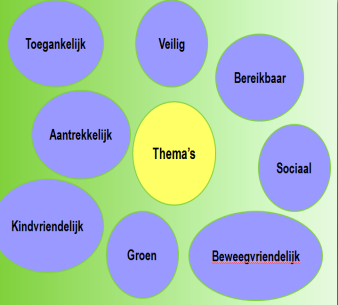 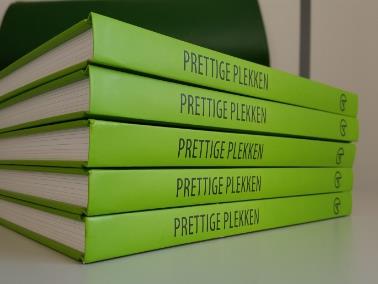 [Speaker Notes: - Sociale veiligheid >essentieel om sowieso buiten te durven komen, orientatie, afval en verlichting
 Toegankelijk/bereikbaar > om op of naar een plek te kunnen kopen, te voet of fietsend, of met de rolstoel en de kinderwagen.
 Sociaal > kleine dagelijkse ontmoetingen of de mogelijkheid met anderen af te spreken in de openbare ruimte.]
‘Prettige Plekken’ - Ruim 500 richtlijnen…
Spelen

Sporten

Bewegen
4. Klimaat

5. Ontmoeten
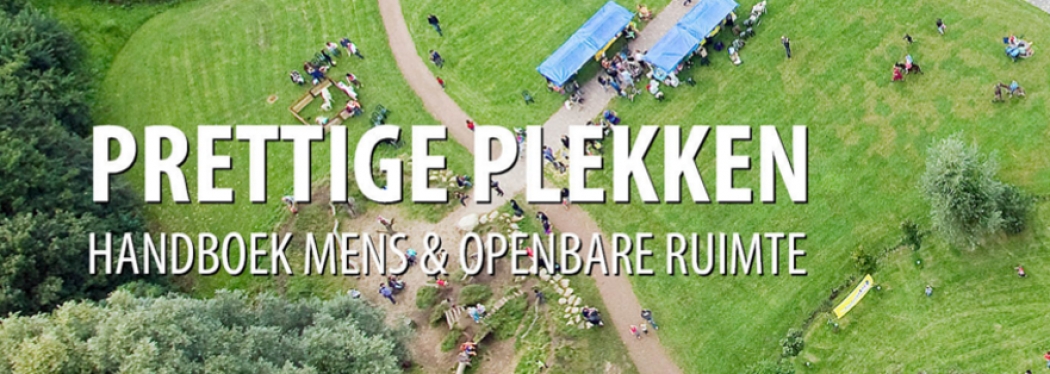 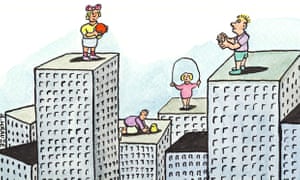 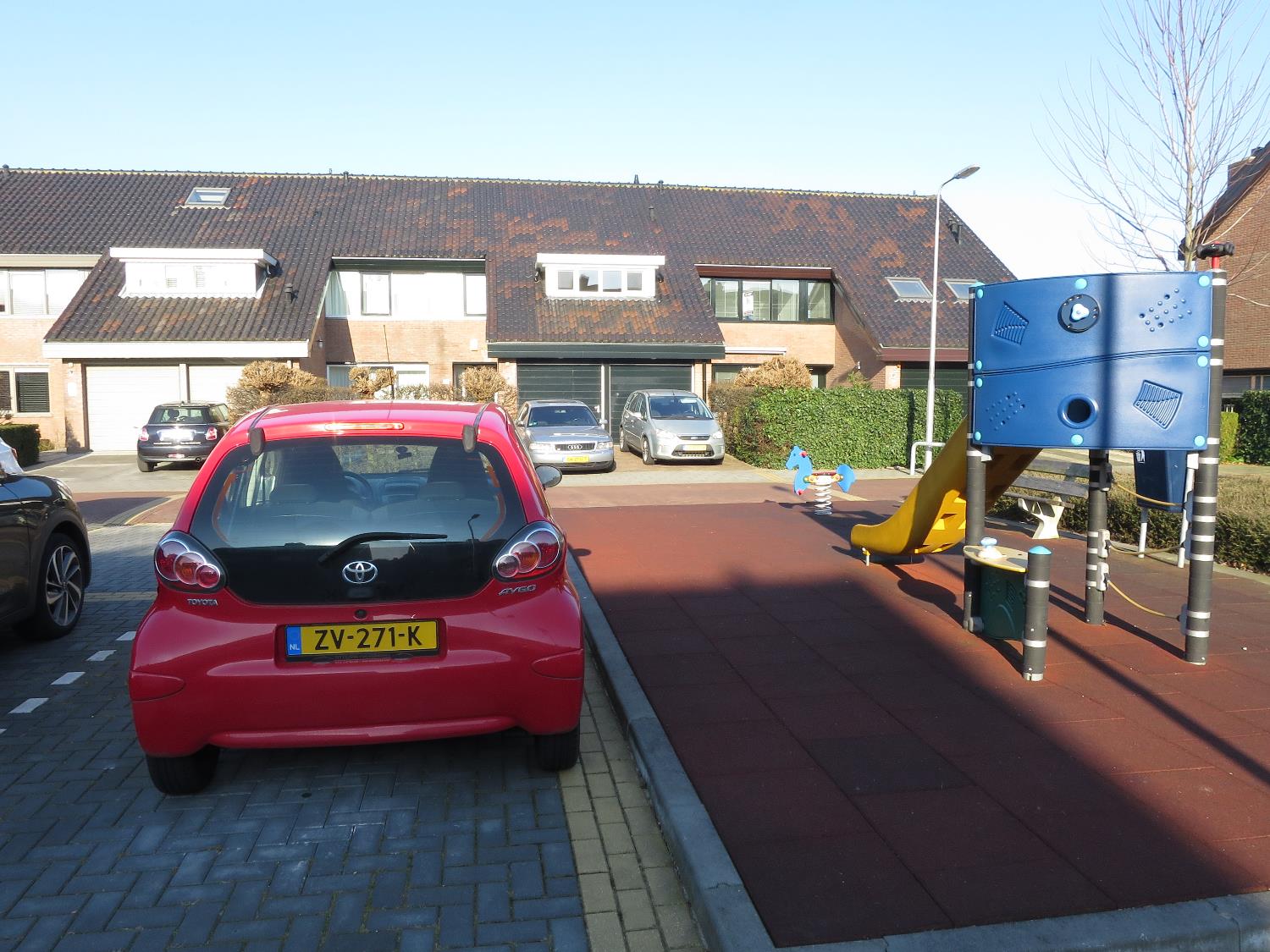 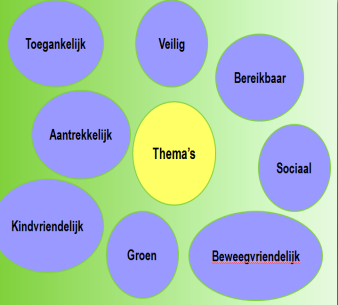 Spelen
Spelen
Bewegen, elkaar ontmoeten, spelen
Verkeersveiligheid!
 Voldoende vrije bewegingsruimte in de openbare ruimte
 Bij voldoende ruimte elke doelgroep eigen ‘territorium’
 Ook meisjes en mindervalide kinderen
 Veel groen bij scholen, speelplaatsen en veldjes
[Speaker Notes: Need I say more…?]
Spelen
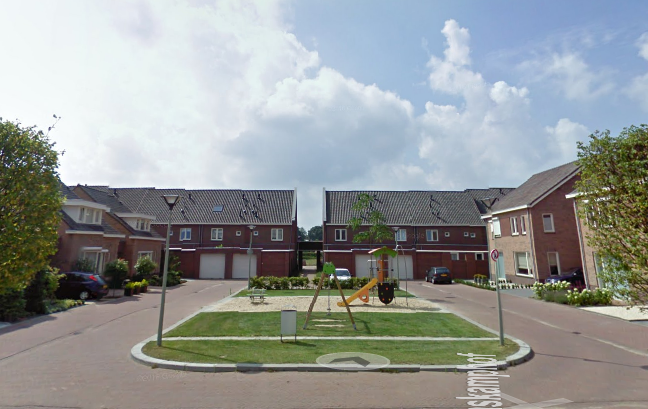 [Speaker Notes: Heerlen
Autogevaarlijk, geen bankje (wel prullenbak), geen beschutting, hondenpoep…]
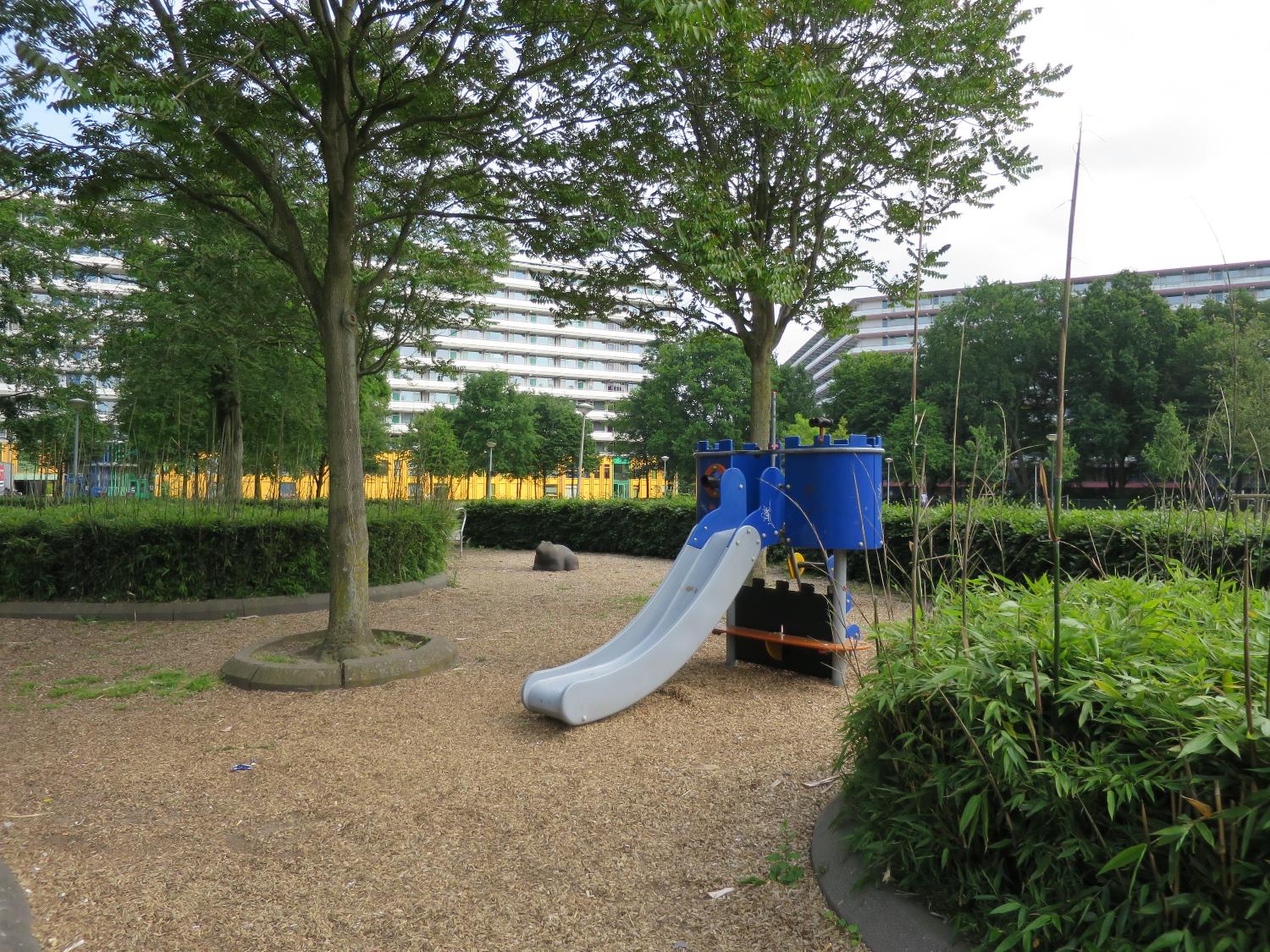 Spelen
[Speaker Notes: Grind als ondergrond!]
Spelen
1. Verkeer!  B.v.k. autovrij of autoluw
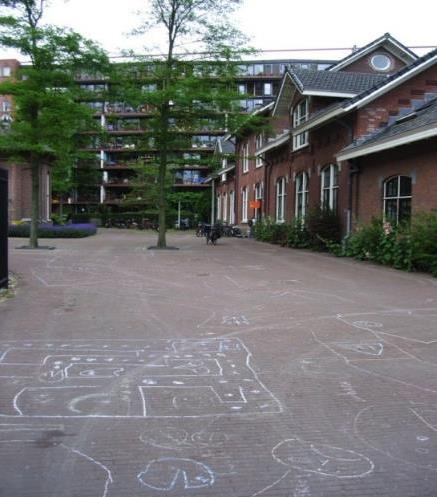 [Speaker Notes: Vrije ruimte en bijzondere elementen geven kinderen impulsen om te spelen. Klimmen en klauteren, voetballen of je verbazen (bol die spiegelt). 
Kijk ook kritisch naar speeltoestellen op hele kleine plekken (hoeken van straten e.d.). Beperken vaak de vrije ruimte. Zijn die echt nodig? 
Jongen op steen zei: dan leggen ze weer saaie speeltuinen aan; over deze rotsen springen is veel leuker!]
Spelen
2. Vrije ruimte
	informele elementen
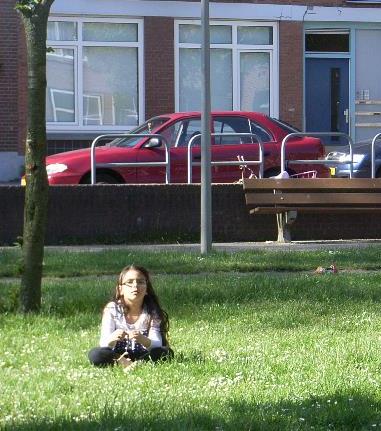 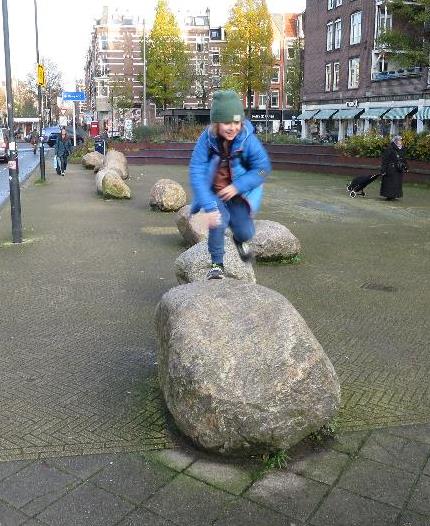 [Speaker Notes: beweegvriendelijke ondergrond
informele elementen 
beplanting

Trapjes, hoekjes, klKlimmen en klauteren, voetballen]
Spelen
3. Ingerichte speelplekken
Afgebakend met hek of haag (60-80cm) 
Kleurrijk
Bomen, heesters en vaste planten?

Speelvoorzieningen (<8 jaar versus >8 jaar)
> 13 jaar: eigen sportplek, rand van de wijk
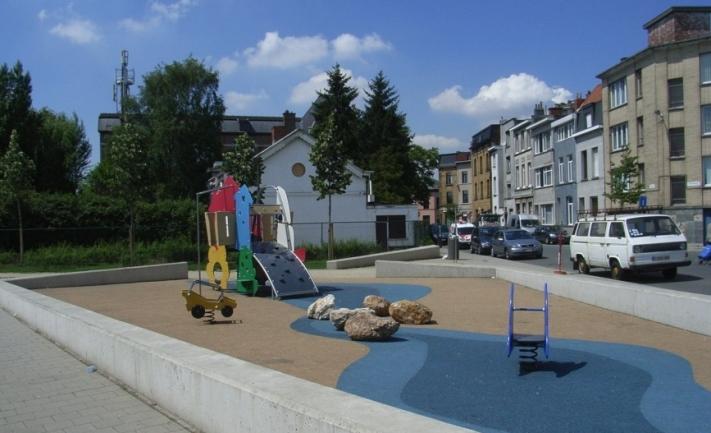 [Speaker Notes: Antwerpen. Kleurrijk maar heet!
Ook meisjes en gehandicapte kinderen!
Sport in zicht woningen]
Verschoorplein Rotterdam
Spelen
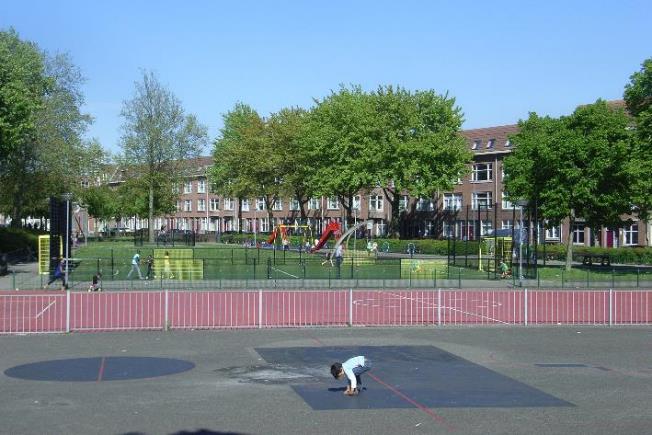 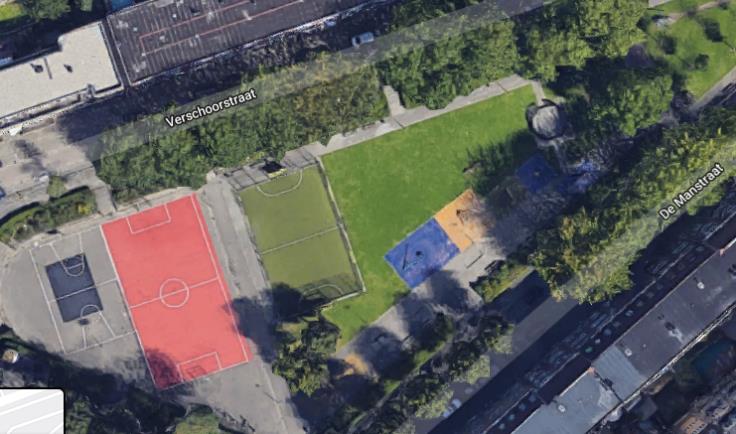 Geen ‘mooi’ ontwerp, maar wel een goede plek!
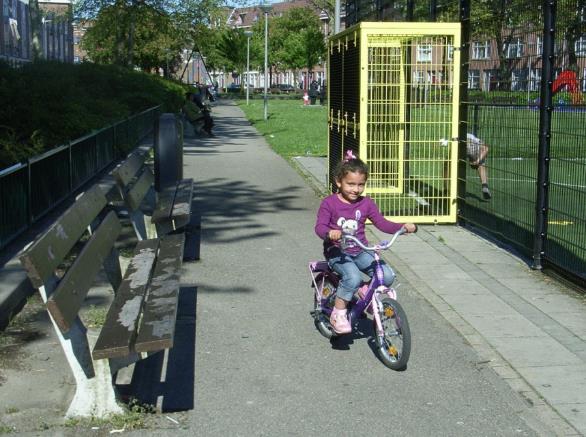 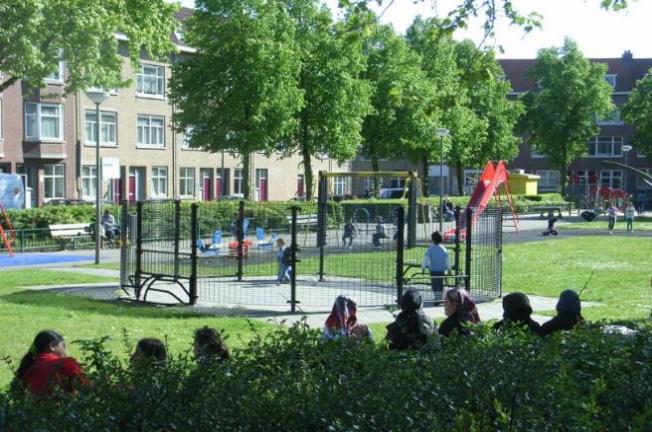 [Speaker Notes: Verharde ondergrond: vlak en stroef]
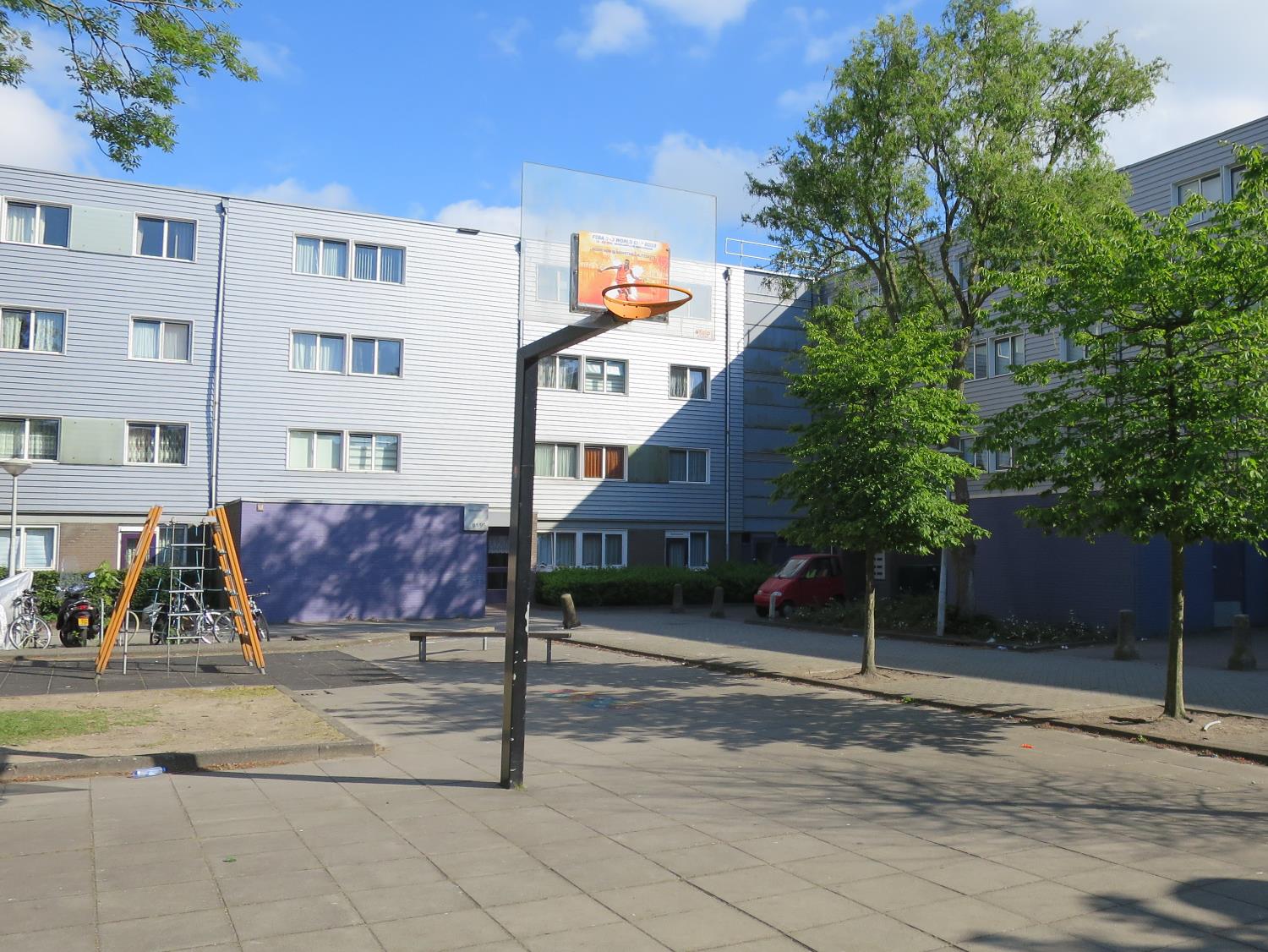 Sporten
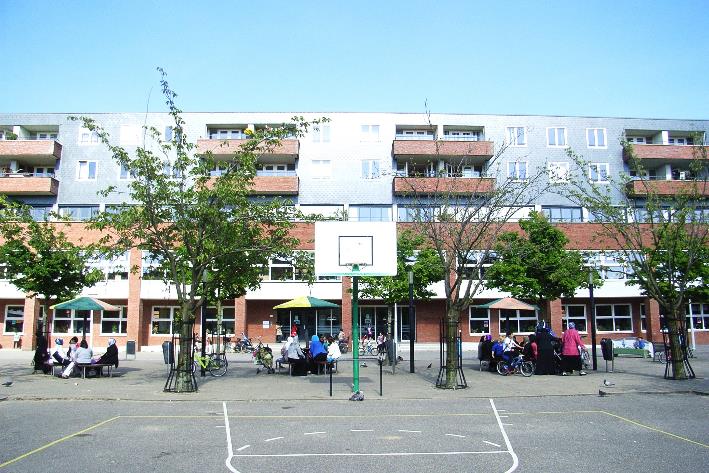 Sporten
[Speaker Notes: Verplaatsing: grind is geen beweegvriendelijke ondergrond]
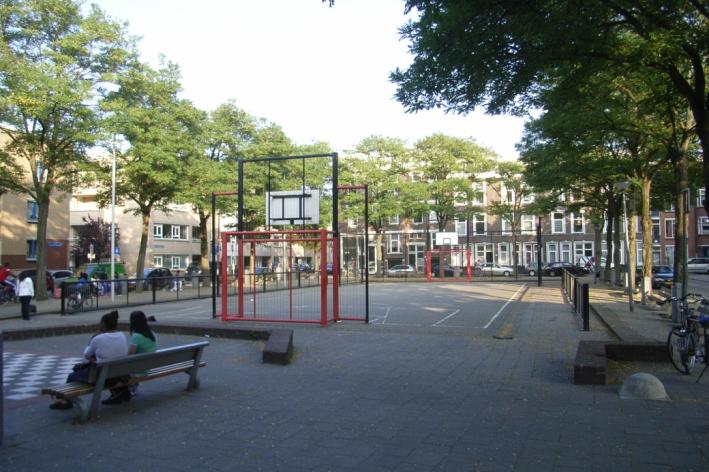 Sporten
Twee sportveldjes op
 steenworp afstand
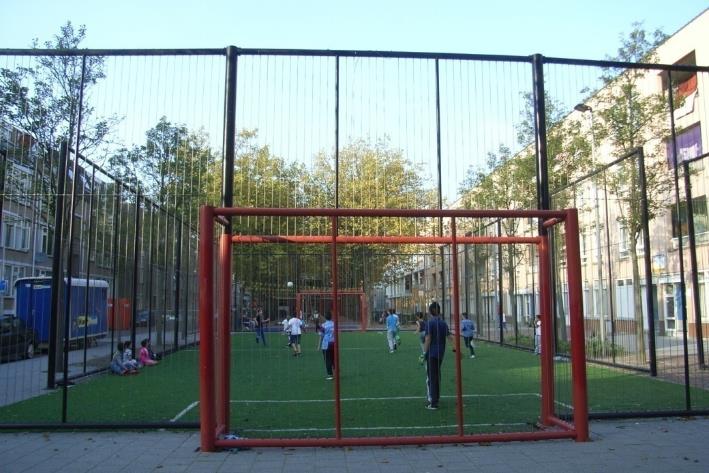 De ene leeg…
…  de andere druk bezocht
[Speaker Notes: Rotterdam - Oude Westen
Zelfde dag, zelfde weertype, zelfde buurt…

Reden: ontbreken hek, zodat ballen doorgelaten worden.]
Sporten
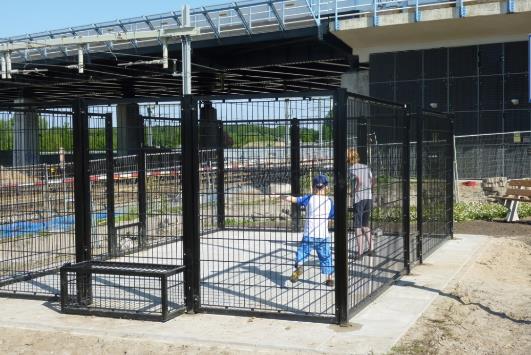 [Speaker Notes: Utrecht]
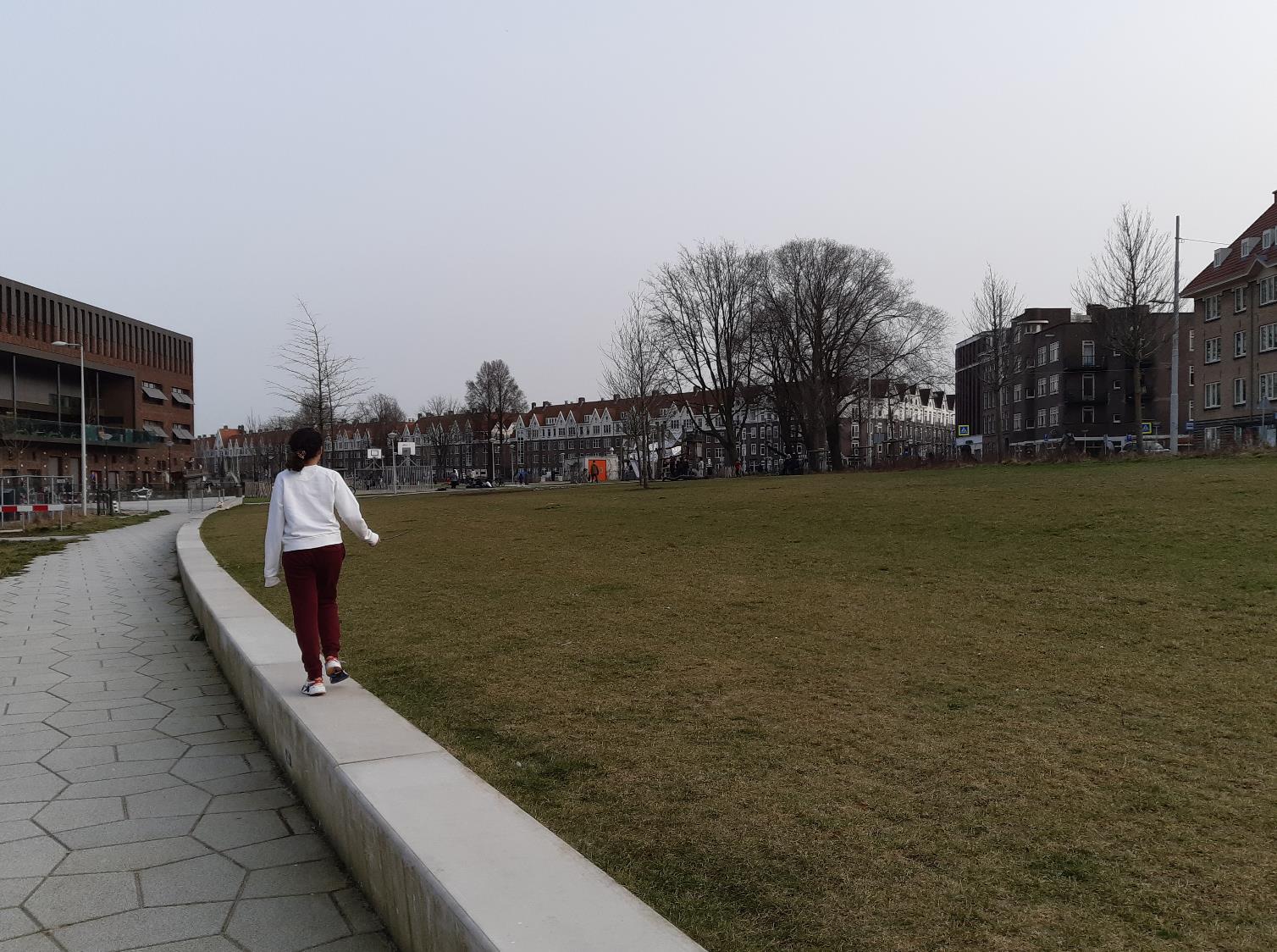 Sporten
[Speaker Notes: Vlak = zonder obstakels, maar ook niet schuin!
Houthavens Amsterdam]
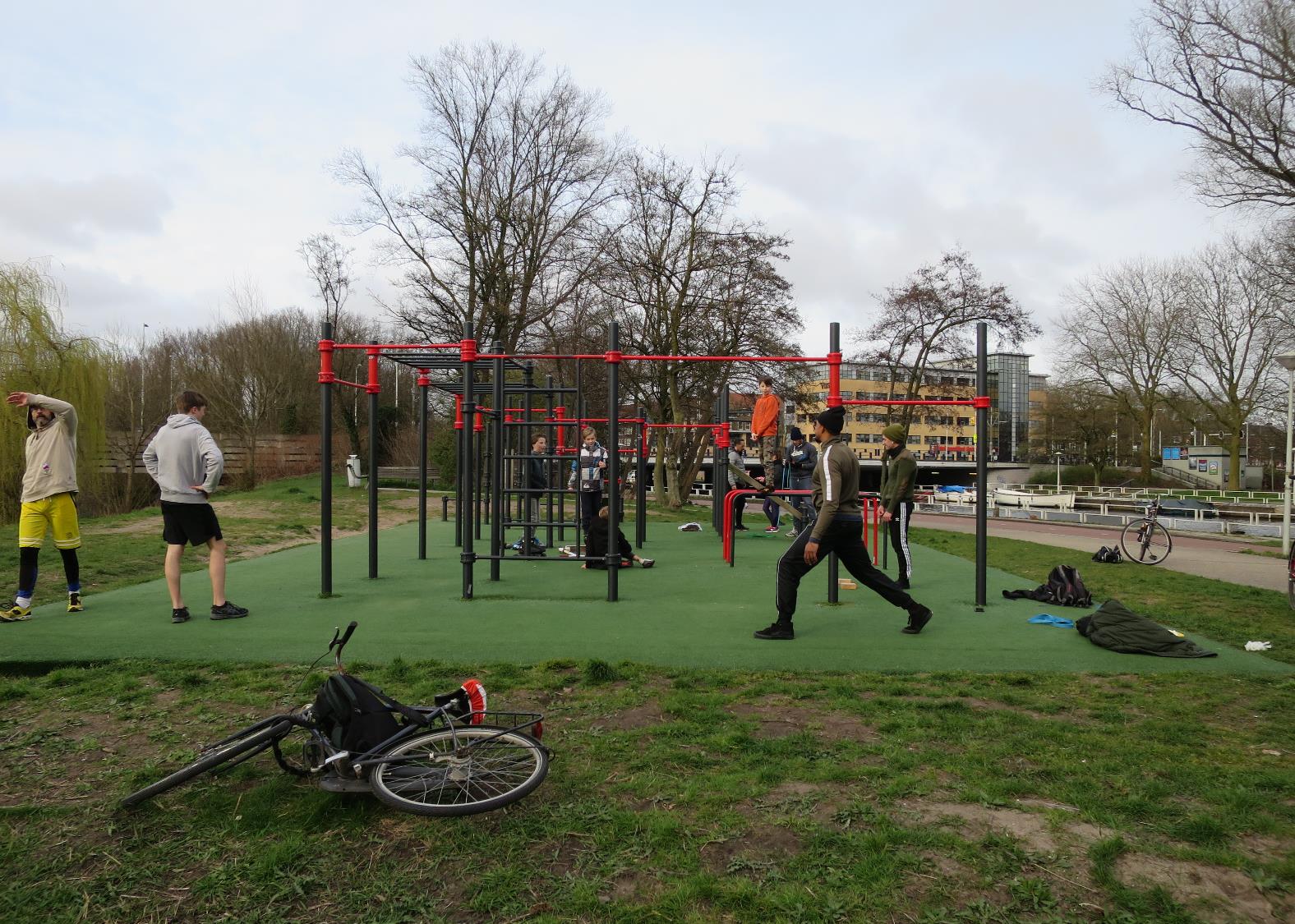 Sporten
Sporten in de buitenruimte faciliteren
[Speaker Notes: Corona
Nog leuker: bankjes, drinkwater en fietsenrekje]
Sporten
Sportveldjes
Duidelijk afgebakend - hek
 Liefst in de zon 
 Zitgelegenheid 
 Vlakke ondergrond
 Kunstgras of asfalt, afhankelijk van gebruikers
 In het zicht van woningen (sociale veiligheid) 
 Bij voldoende ruimte elke doelgroep eigen ‘territorium’
[Speaker Notes: Kinderen maken gebruik van sportveldje, vanaf 14-15 druk met andere zaken (vrienden, school) en meer sportschool of hardlopen.
Richtlijn in handboek: (geluidwerend) hek 4 m hoog aan de koppen, 1 m zijkanten.
Twee bankjes aan de zijkant ter hoogte van de middenlijn, buiten het veld. Voeten niet op het veld!		
Kunstgras: meer geschikt voor samenspel. Vinden kinderen prettig i.v.m. zachter vallen dan asfalt. 
Asfalt: meer geschikt voor aanleren technische vaardigheden.]
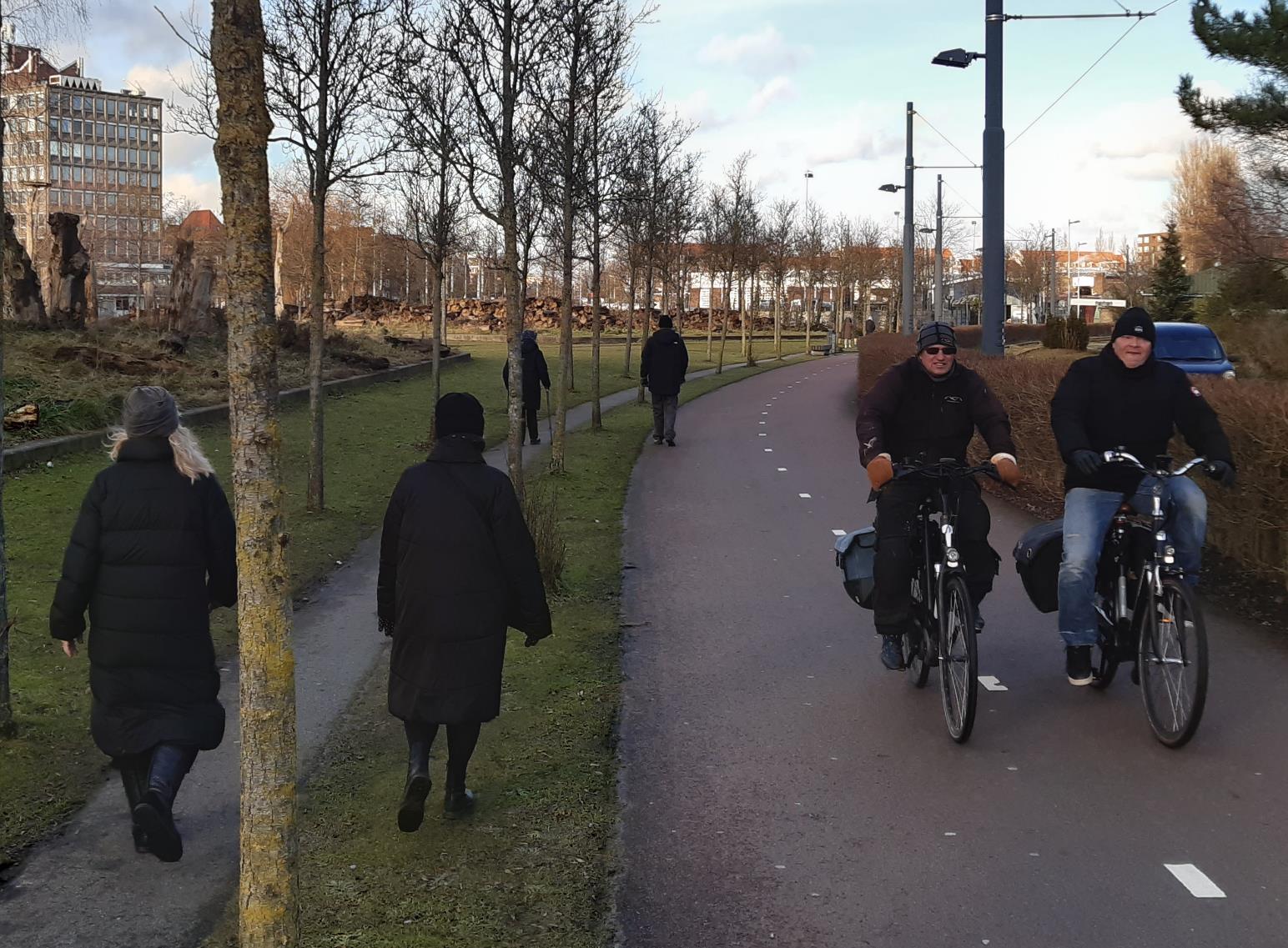 Bewegen
[Speaker Notes: CORONA 
Obesitas.]
Bewegen
Functioneel: lopen en fietsen van ‘a’ naar ‘b’


 Voetpaden vlak en stroef
 Logische routes
 Sociaal veilig
 Voldoende breed
 Toegankelijk
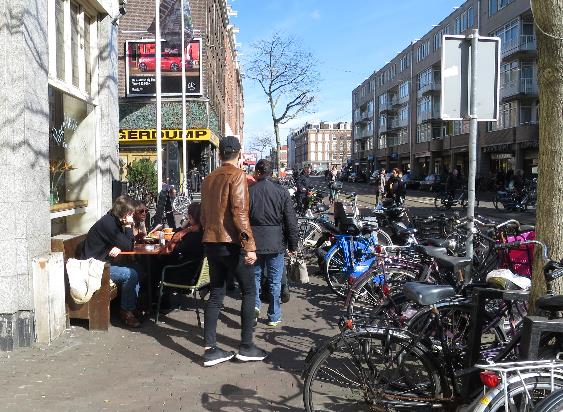 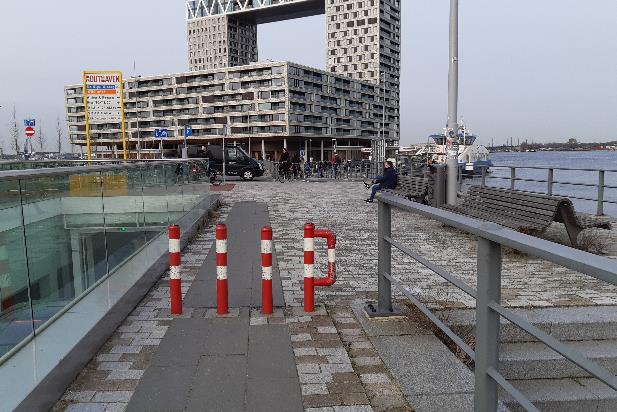 [Speaker Notes: Samen tegen obesitas. OR nodigt uit tot sporten voor kinderen en volwassenen
Steeds belangrijker: obesitas, gezondheid
Altijd weer nieuwe sporttrends in de buitenruimte. Skaten is alweer uit…]
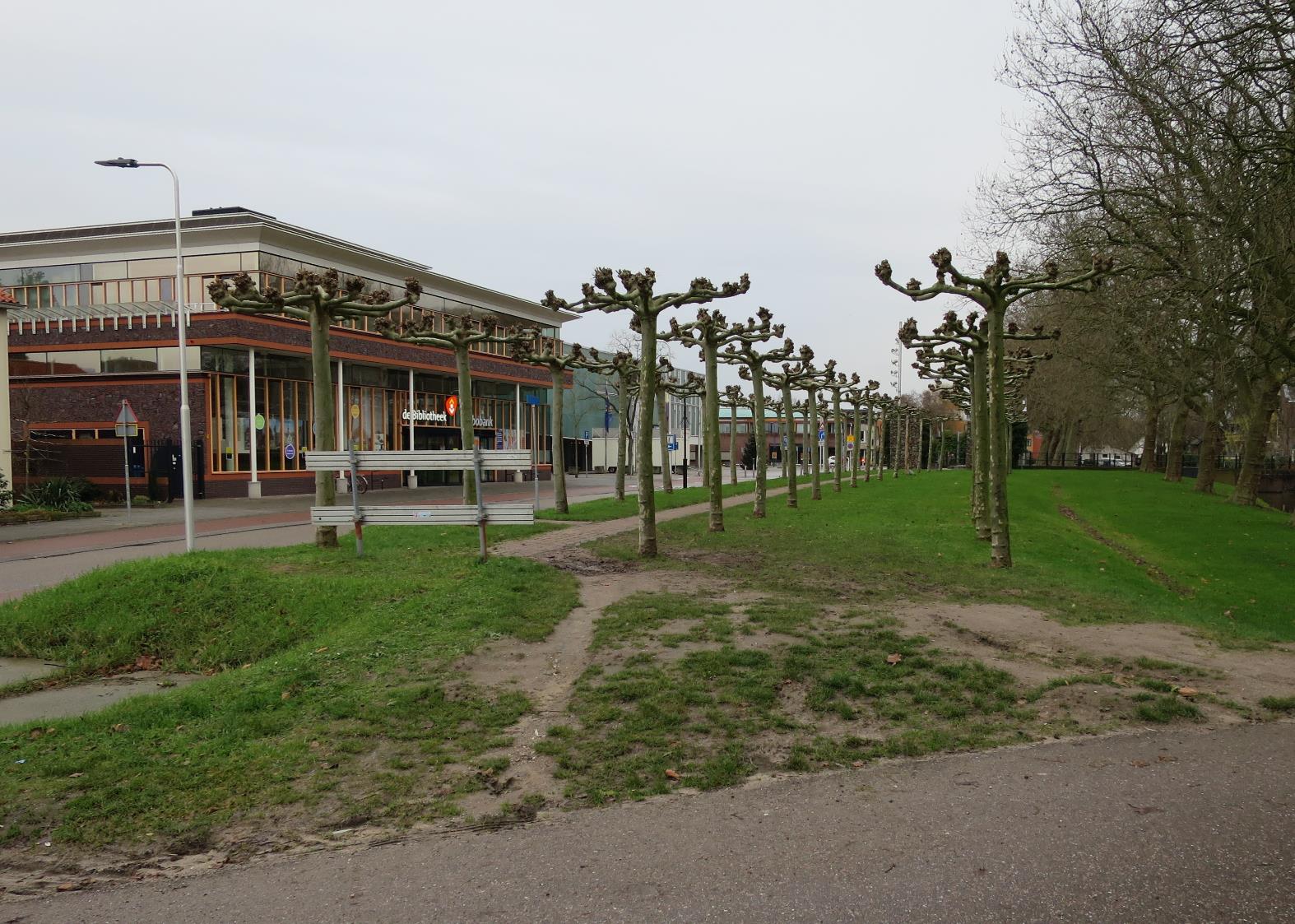 Bewegen
[Speaker Notes: Samen tegen obesitas. OR nodigt uit tot sporten voor kinderen en volwassenen
Steeds belangrijker: obesitas, gezondheid
Altijd weer nieuwe sporttrends in de buitenruimte. Skaten is alweer uit…]
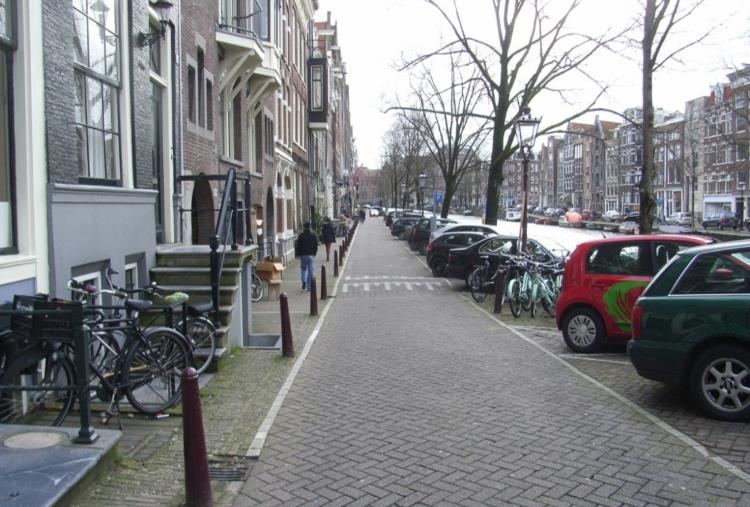 Maatvoering looproutes

‘Design for all’
< 1.20 ’Kan niet’




	1.20-1.50 ’Kan net’
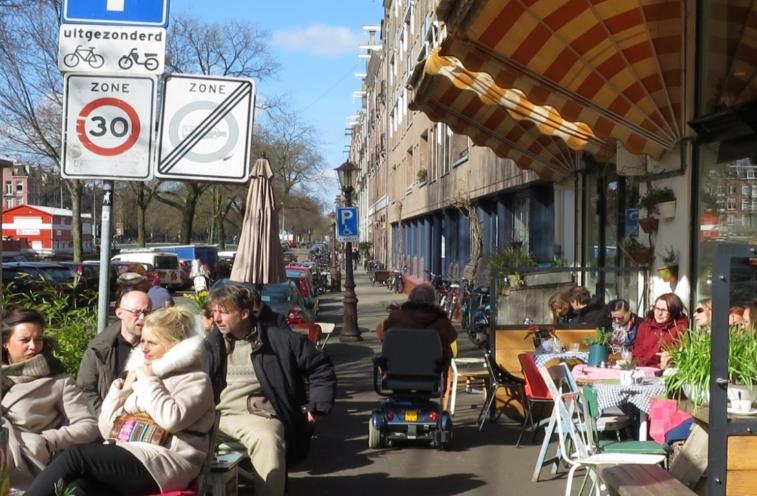 [Speaker Notes: Ouder langer thuiswonen!
Wij pleiten voor minimaal 2 m zodat mensen dan relaxt naast elkaar kunnen lopen! 
Foto links situatie ‘kan niet’: nauwelijks tot geen stoep. Kinderen, rolstoelen.
Foto rechts: situatie ‘’kan net’ (ca 1 m 20 vrije ruimte)]
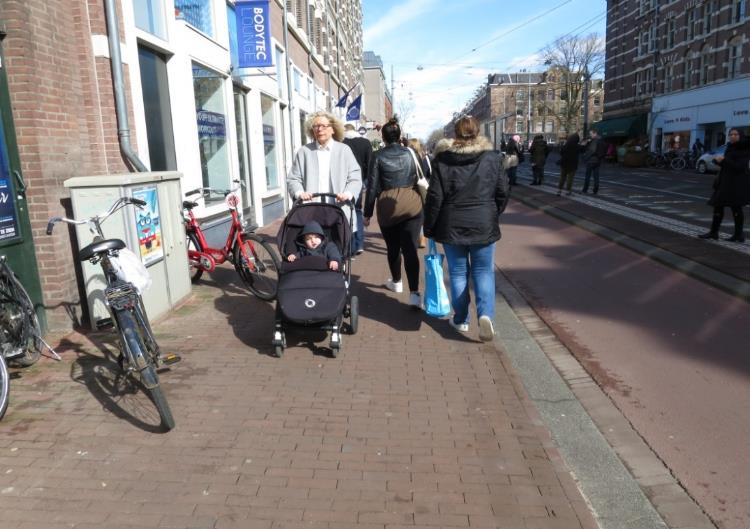 1,50-1.80 ’Kan soms’
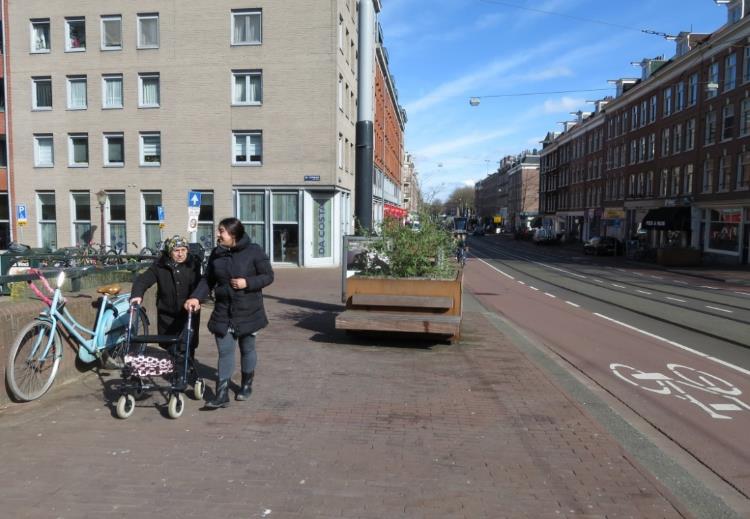 >2.00 ’Kan altijd’
[Speaker Notes: Foto links: situatie veel voorkomend (ca 1.80-2m). Wij pleiten voor minimaal 2 m.
Foto rechts: ideale situatie (ca 4-5m), relaxt naast elkaar lopen. Maar natuurlijk niet overal nodig.]
Bewegen
Recreatief: fiets-, hardloop- en wandelroutes


 Voldoende breed 
 B.v.k. langs groen en water
 Geen onveilige kruisingen
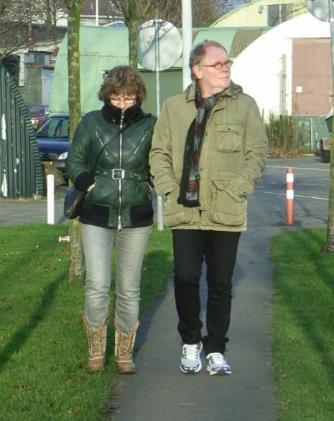 [Speaker Notes: Samen tegen obesitas. OR nodigt uit tot sporten voor kinderen en volwassenen
Steeds belangrijker: obesitas, gezondheid
Altijd weer nieuwe sporttrends in de buitenruimte. Skaten is alweer uit…]
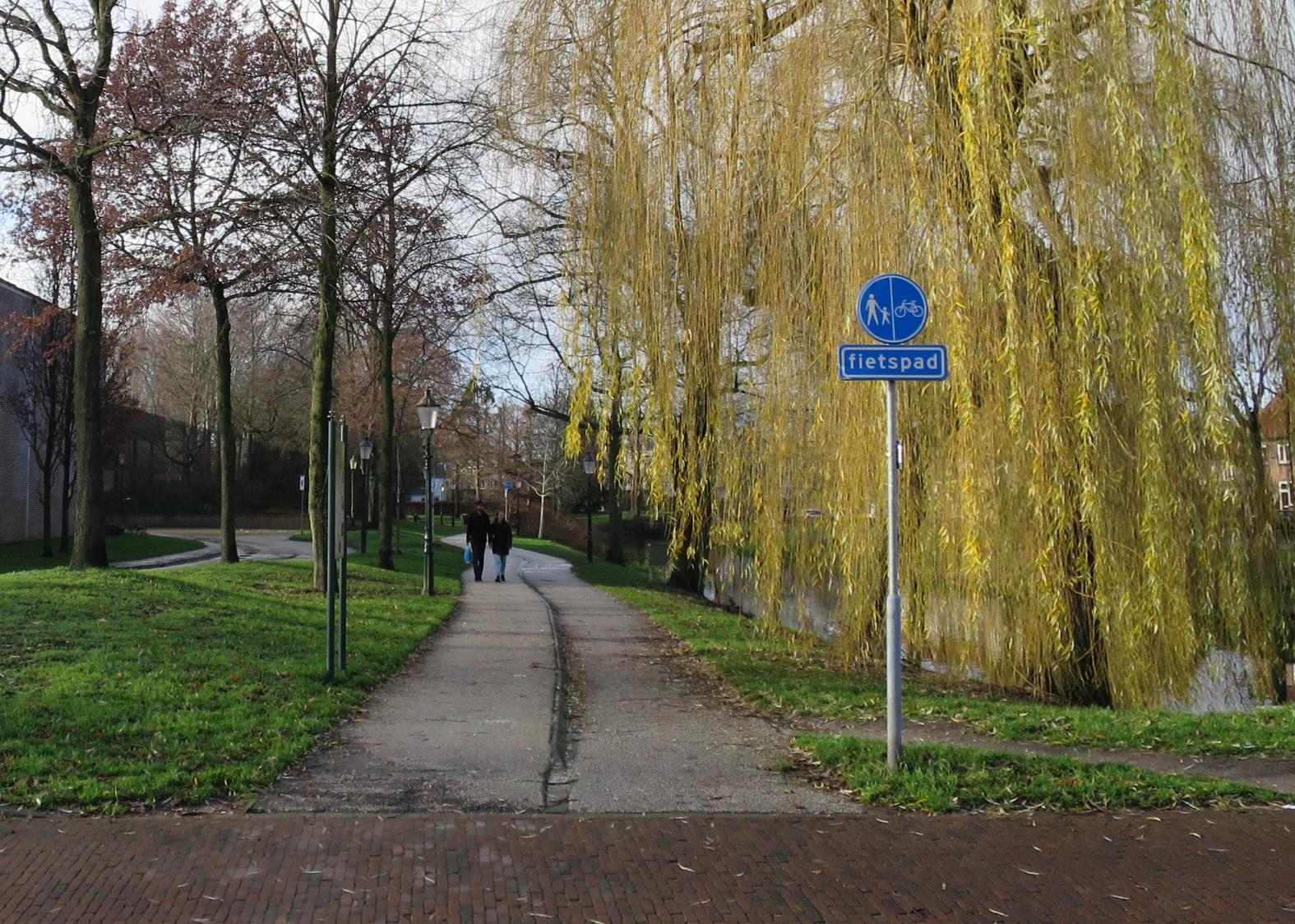 Bewegen
[Speaker Notes: Samen tegen obesitas. OR nodigt uit tot sporten voor kinderen en volwassenen
Steeds belangrijker: obesitas, gezondheid
Altijd weer nieuwe sporttrends in de buitenruimte. Skaten is alweer uit…]
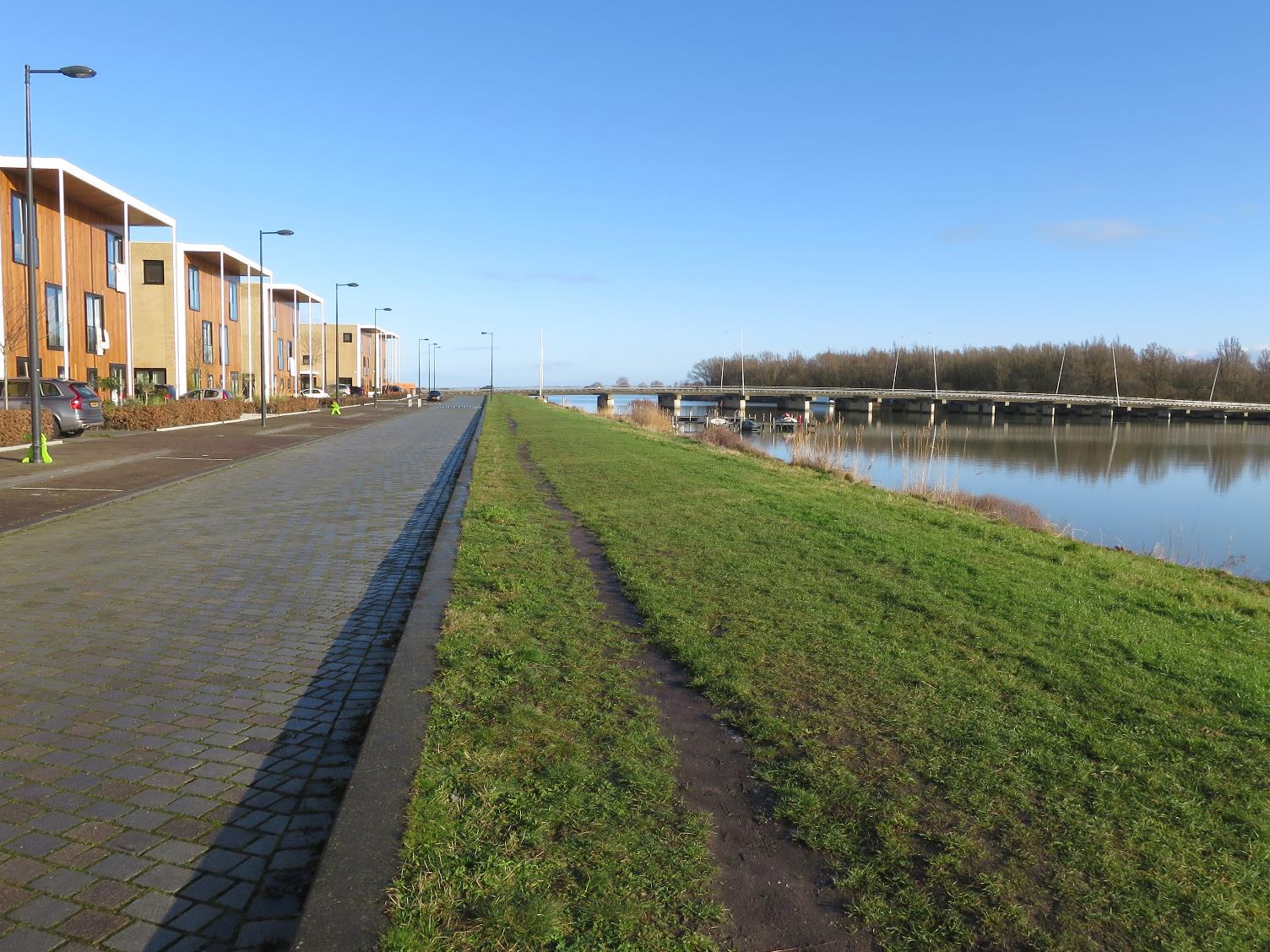 Bewegen
[Speaker Notes: Samen tegen obesitas. OR nodigt uit tot sporten voor kinderen en volwassenen
Steeds belangrijker: obesitas, gezondheid
Altijd weer nieuwe sporttrends in de buitenruimte. Skaten is alweer uit…]
Belang van goede ommetjes, juist nu!
Bewegen
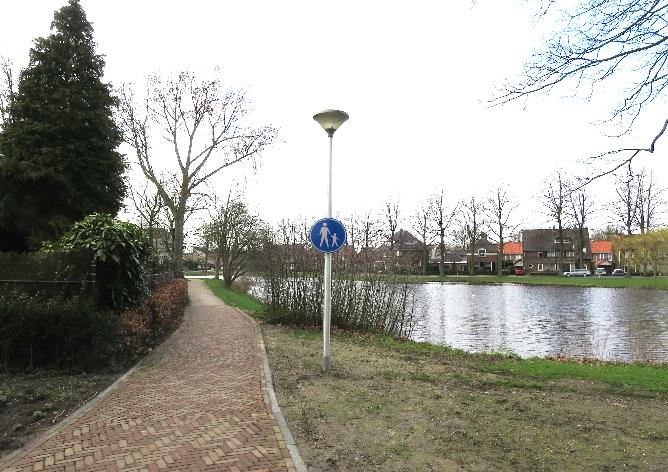 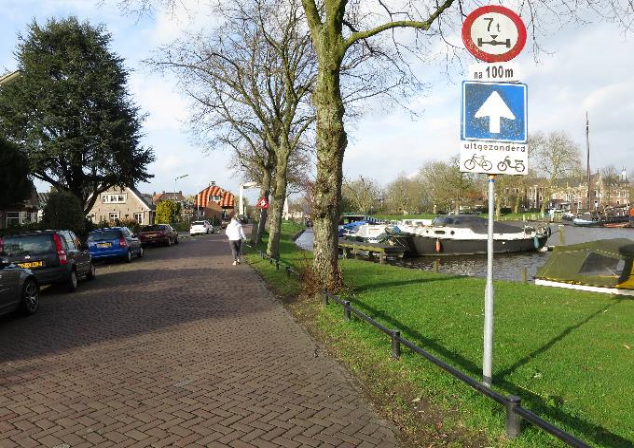 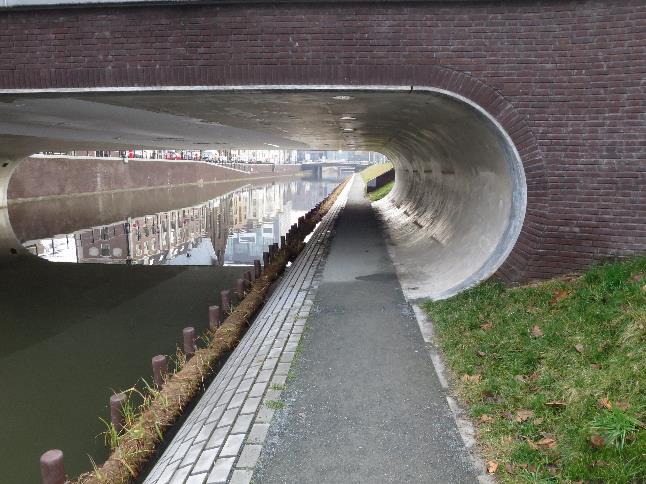 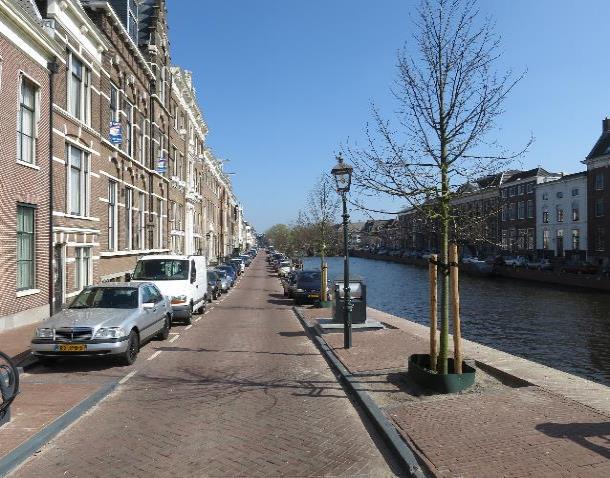 [Speaker Notes: Woerden, Utrecht, Haarlem]
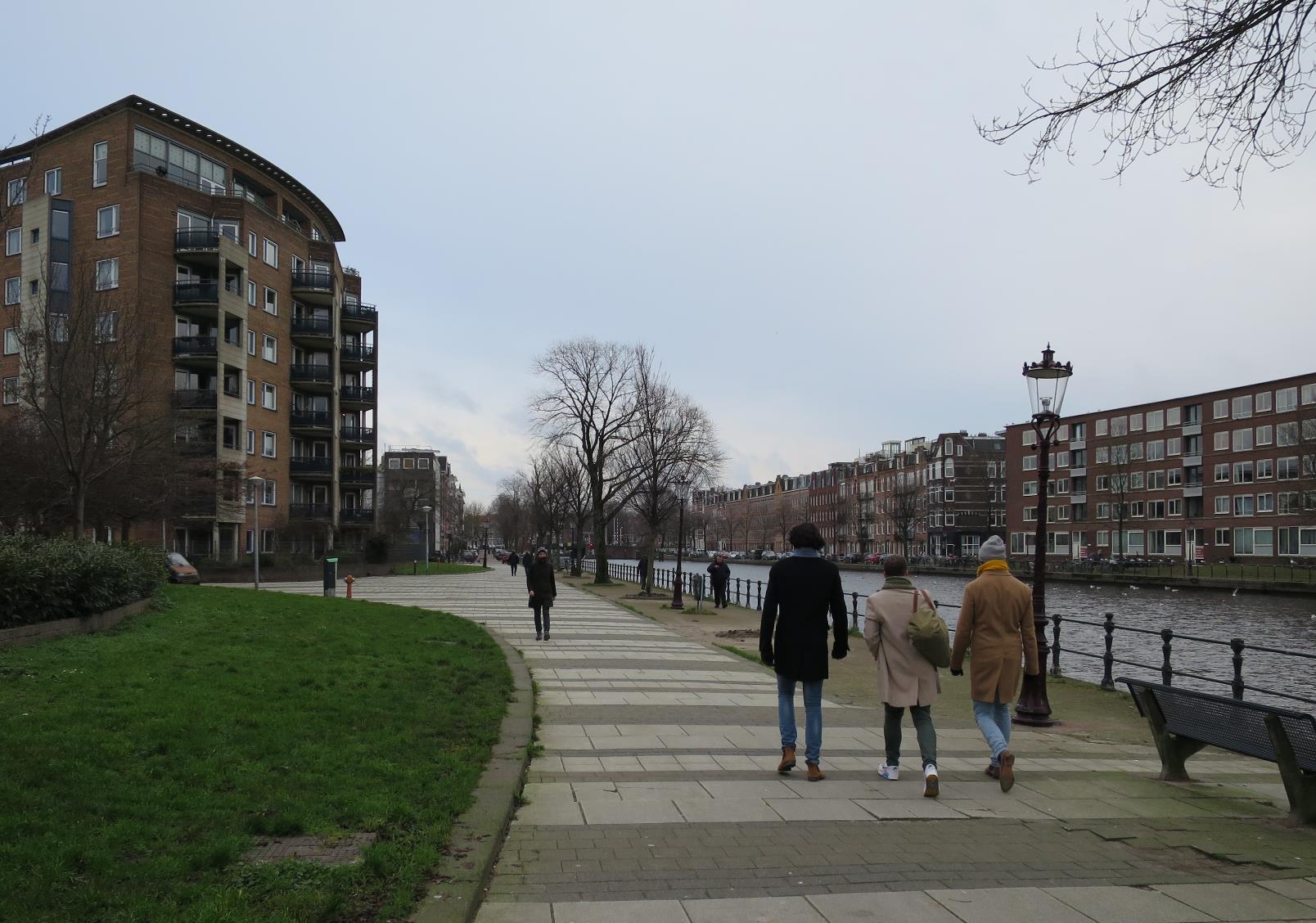 Belang van goede ommetjes, juist nu!
Bewegen
[Speaker Notes: 1-4 km vanuit huis

Samen tegen obesitas.]
Klimaat
Hitte-eilanden (Urban Heat Island)

Oorzaken: 
Veel verharding in stedelijke omgeving
Veel bebouwing (minder wind)
Warmte van auto’s, bedrijven en airco
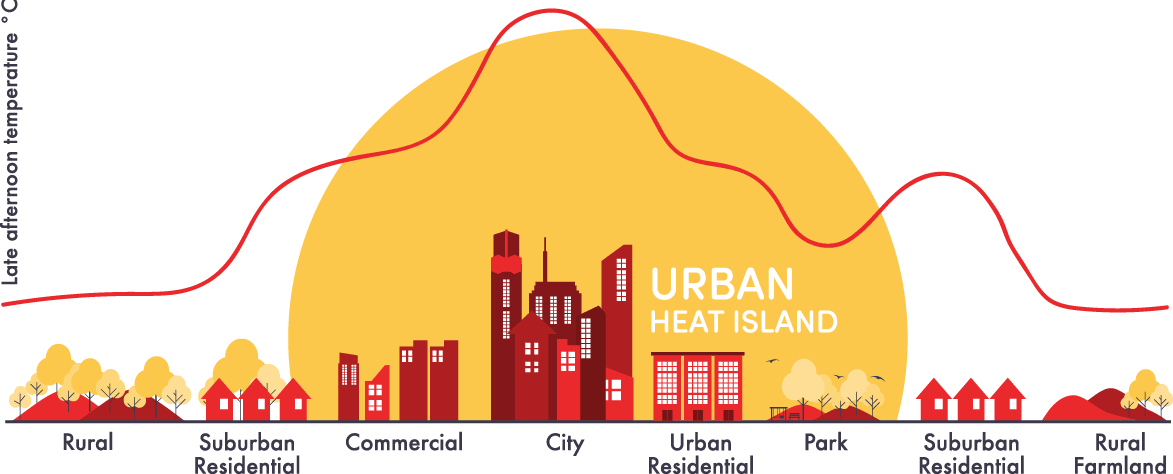 [Speaker Notes: Klimaat: gevolgen voor biodiversiteit, wateropgave, fijnstof, hittestress.

Hitte > hart- en vaatziekten, stress, slechtere school- en werkprestaties, etc.

Veel bebouwing dicht op elkaar geeft wel meer schaduw, dus dat is positief.]
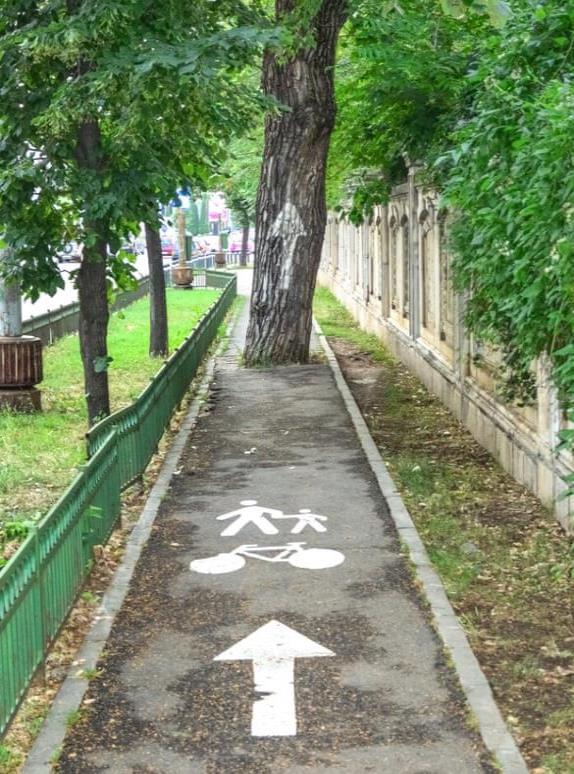 Klimaat
Boomkronen > schaduw
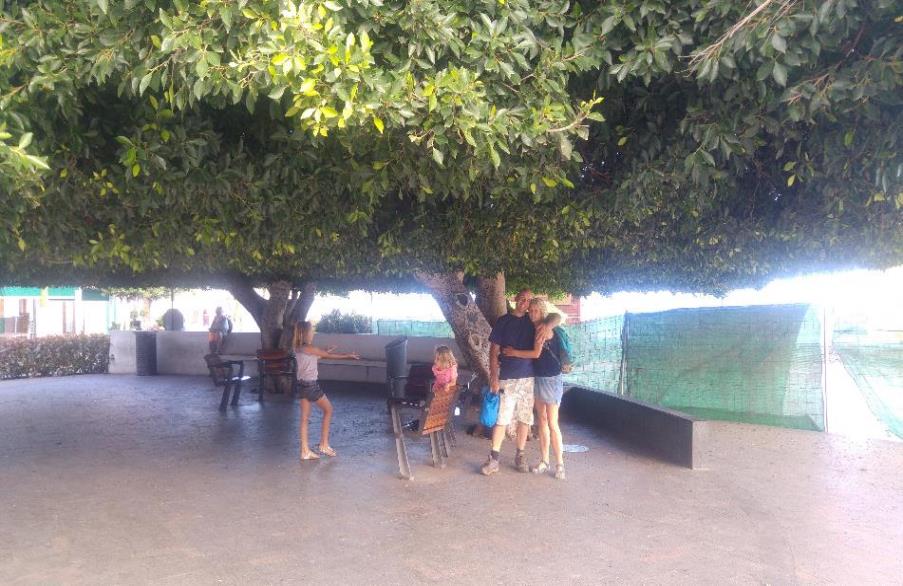 [Speaker Notes: Enorme bomen op La Gomera

Fietspad in Boekarest]
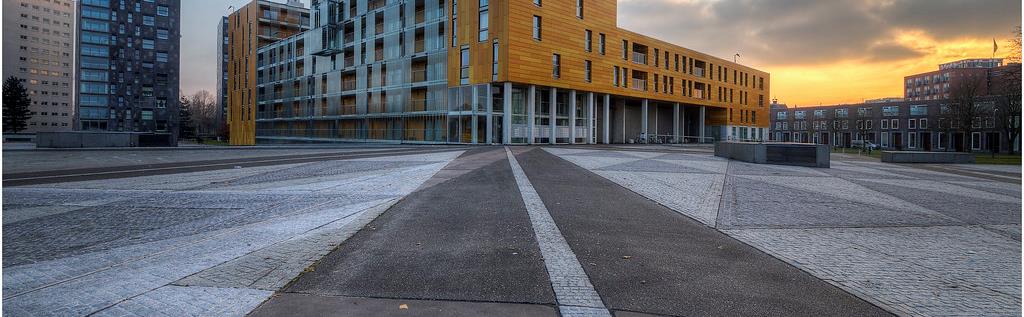 Klimaat
Geen bomen + (donkere) verharding > hitte
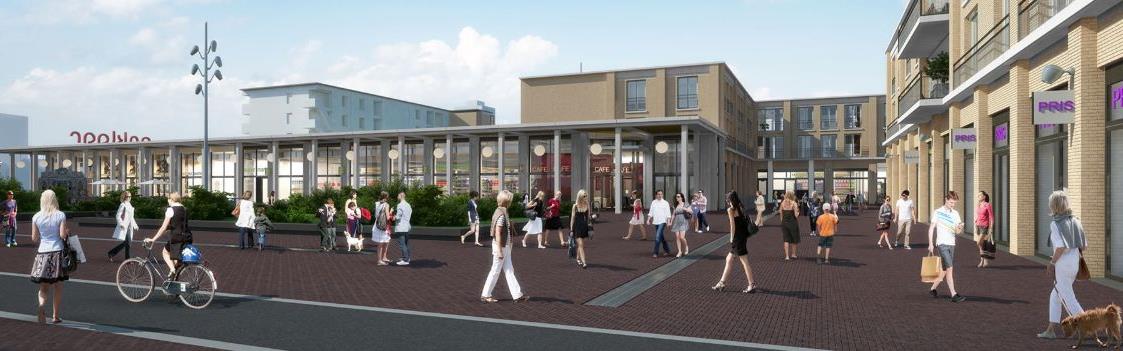 [Speaker Notes: Geen bomen plus donkere verharding

Breda en Apeldoorn]
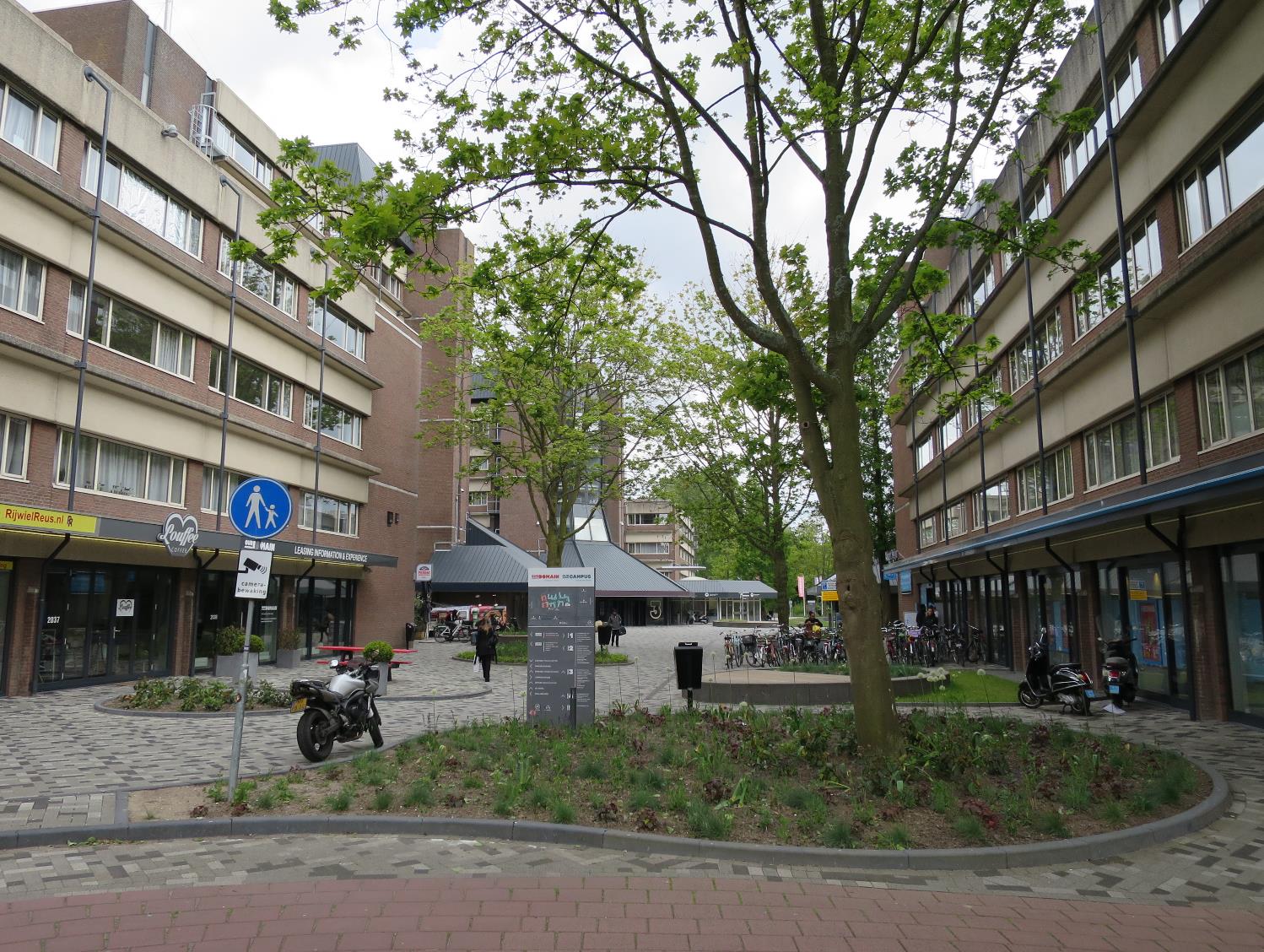 Klimaat
Ruimte voor de (week)markt?
[Speaker Notes: Groen alternatief]
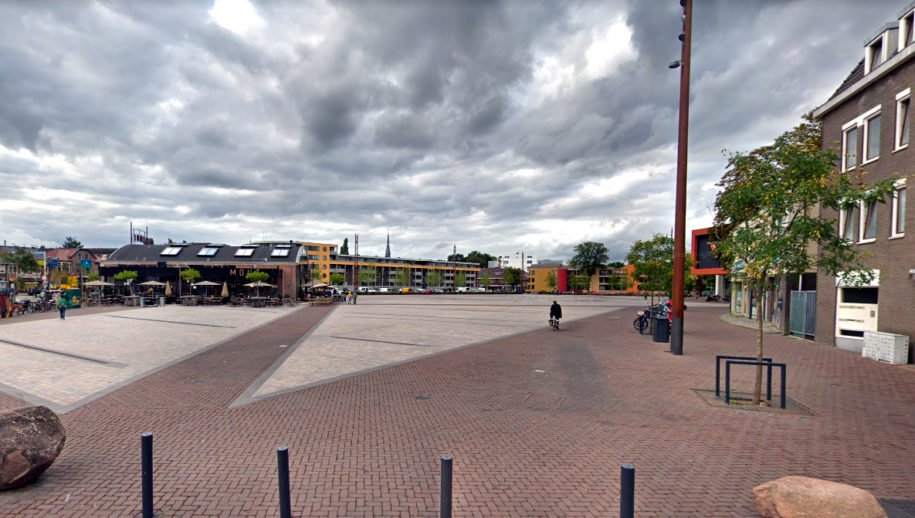 Klimaat
Ruimte voor de (week)markt?
[Speaker Notes: Hilversum: geen bomen, want plek voor evenementen en markt.]
Klimaat
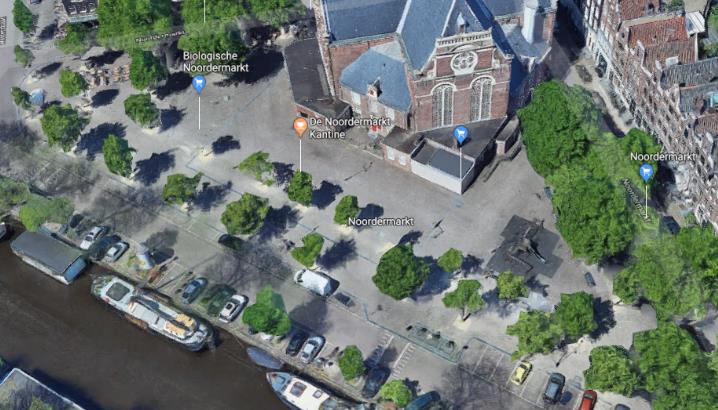 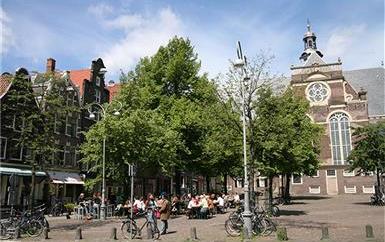 Noordermarkt Amsterdam
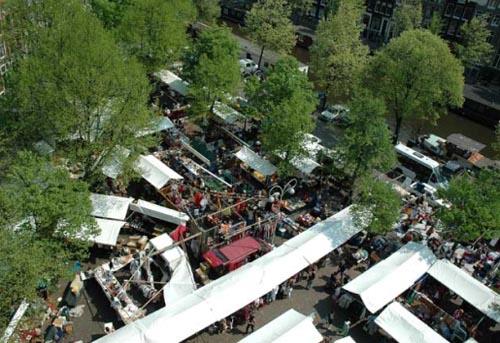 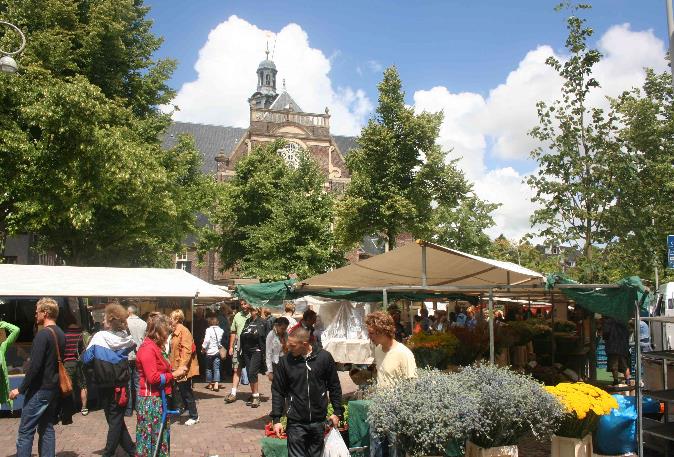 [Speaker Notes: Drukke Noordermarkt in Amsterdam; bomen, bankjes en klimpyramide.]
Klimaat
Schaduw + Luchtkwaliteit









Blad grote paardenkastanje filtert 1,5 kg fijnstof/jaar. 

Gelijkwaardige filterinstallatie kost zo’n €200.000
Is na 10 jaar versleten 
Gebruikt € 5.500 aan stroom/jaar!
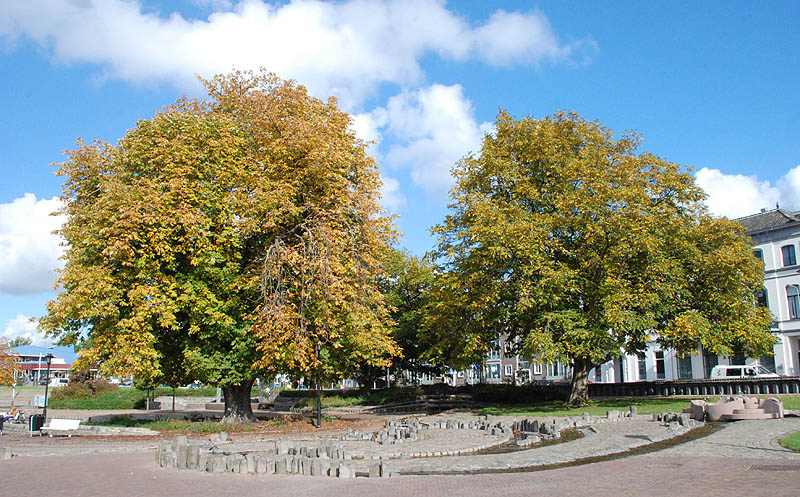 [Speaker Notes: Foto: IJsselkade in Zutphen
Los van hitte: luchtkwaliteit]
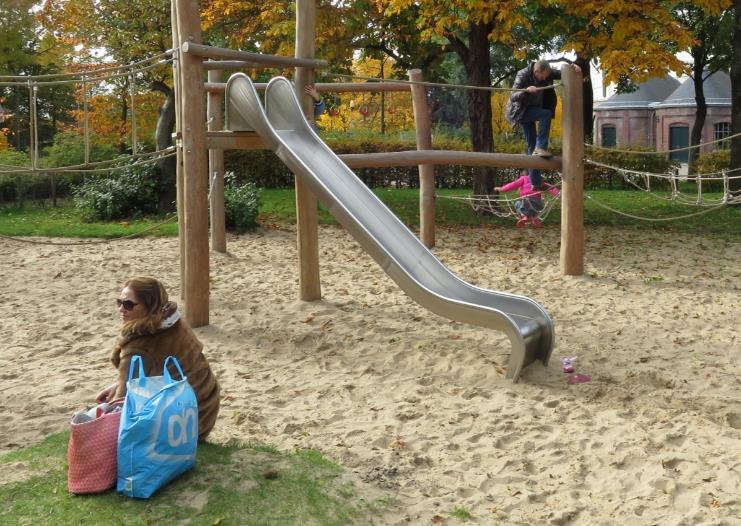 Ontmoeten
Geen zitgelegenheid 
= 
Kort verblijf 
=
Kleine kans op ontmoeting
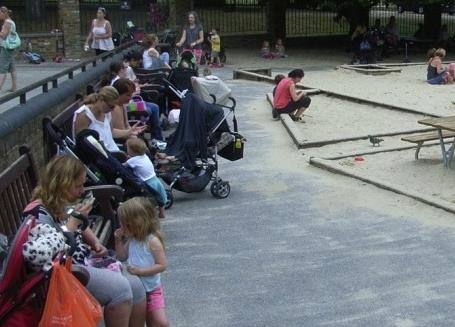 Meer bankjes
=
Meer ‘buren’ 
=
Grotere kans op ontmoeting
[Speaker Notes: Als er geen bankjes zijn, blijven mensen maar kort en is er weinig kans dat mensen met elkaar in gesprek komen en blijven.]
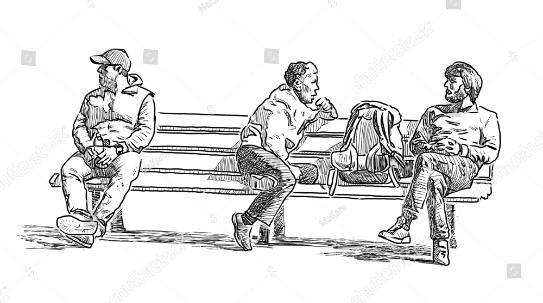 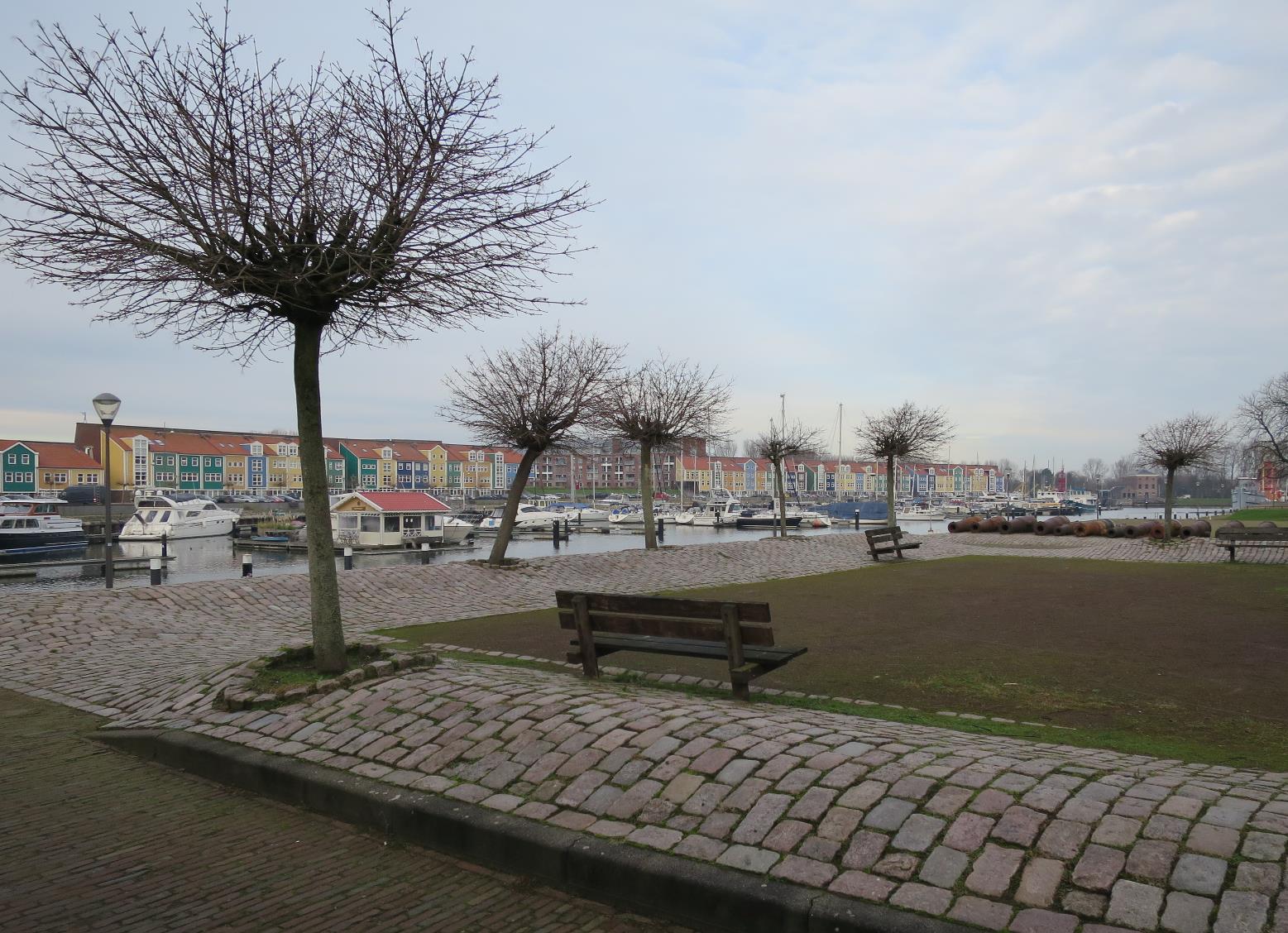 Ontmoeten
[Speaker Notes: Zich thuis voelen / ontmoeten.
Eigenaarschap
‘Het kleine ontmoeten’]
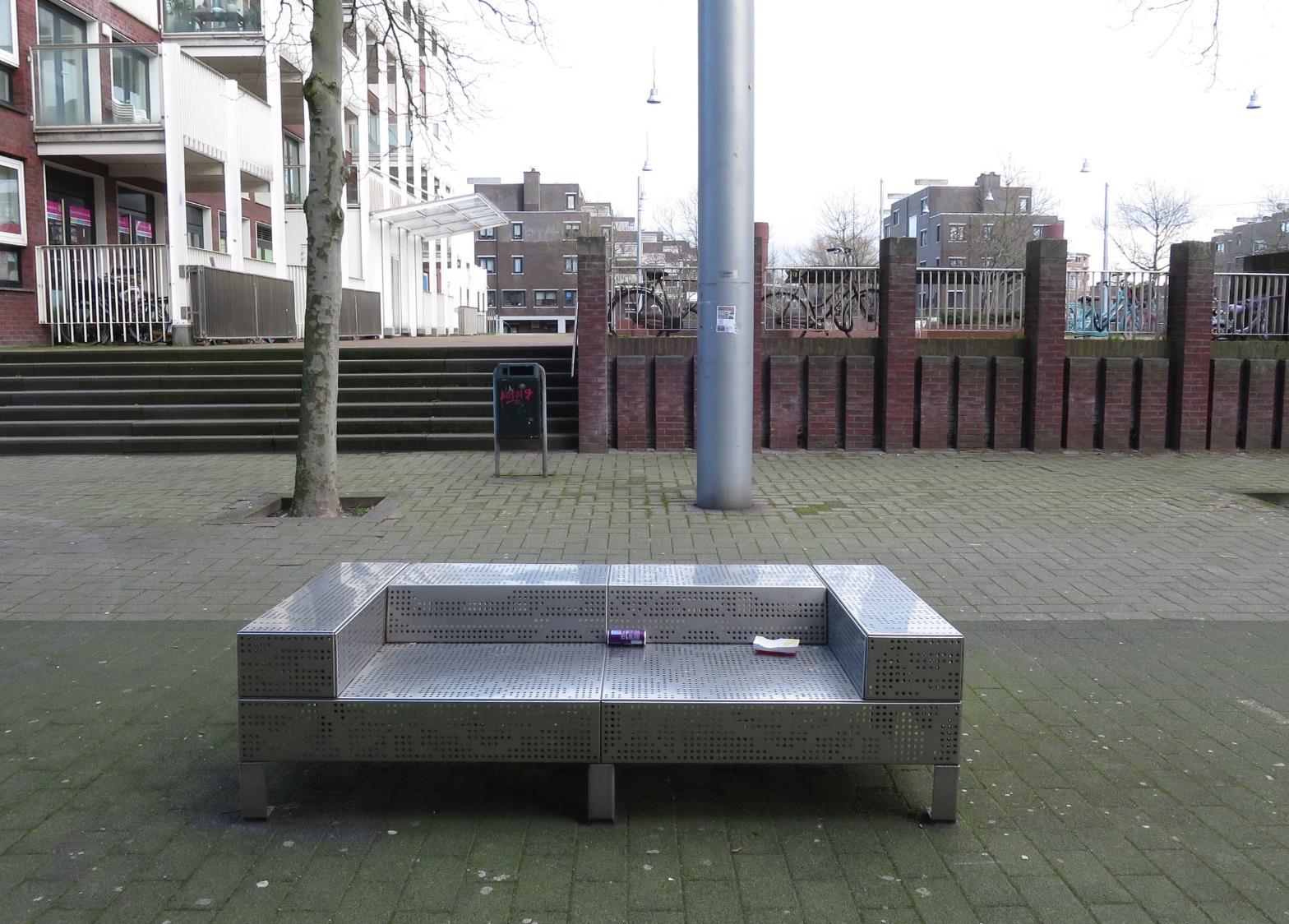 Ontmoeten
[Speaker Notes: Zich thuis voelen / ontmoeten.
Eigenaarschap
‘Het kleine ontmoeten’]
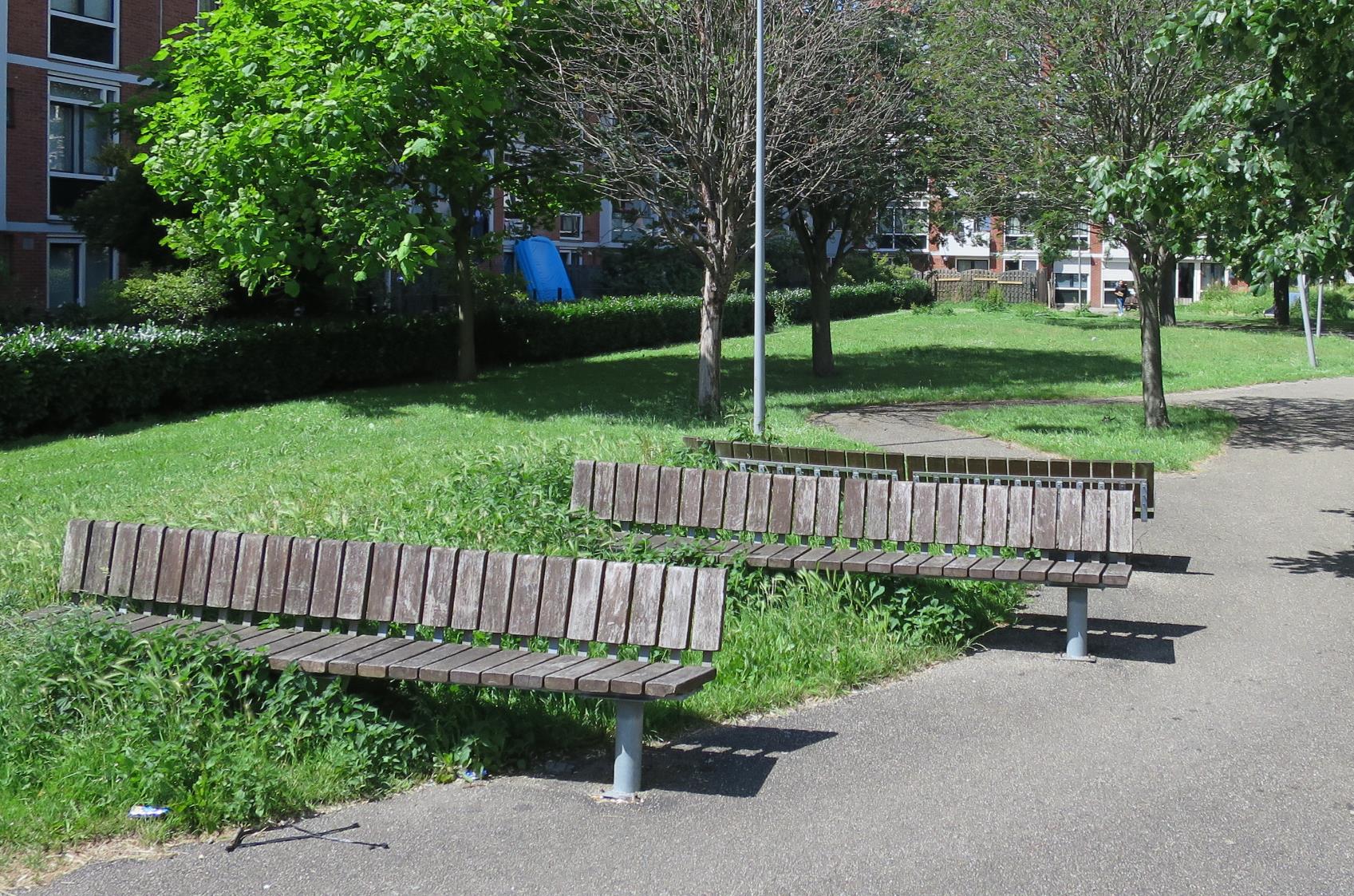 Ontmoeten
[Speaker Notes: Zich thuis voelen / ontmoeten.
Eigenaarschap
‘Het kleine ontmoeten’]
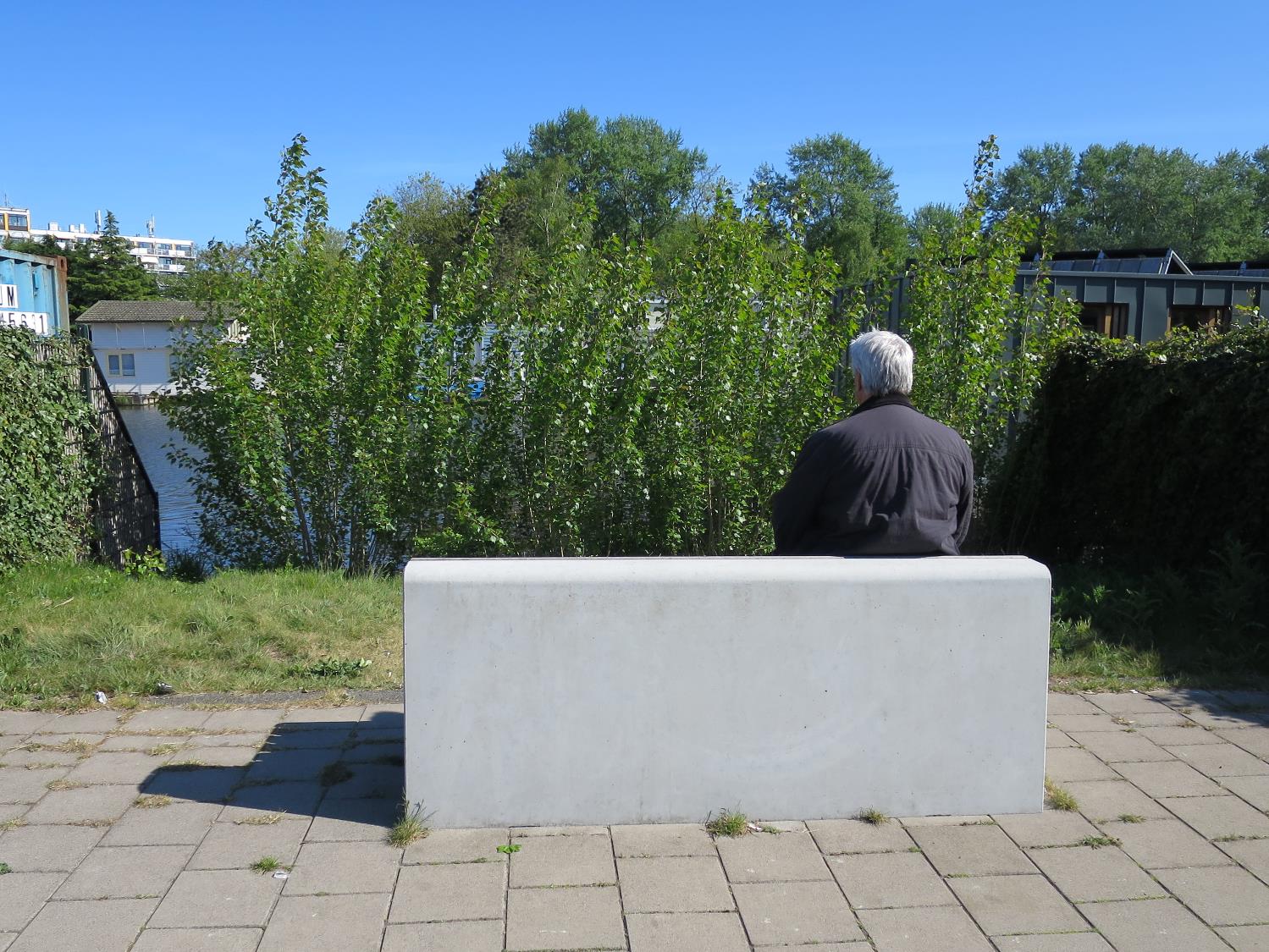 Ontmoeten
[Speaker Notes: Uitzicht op het water…]
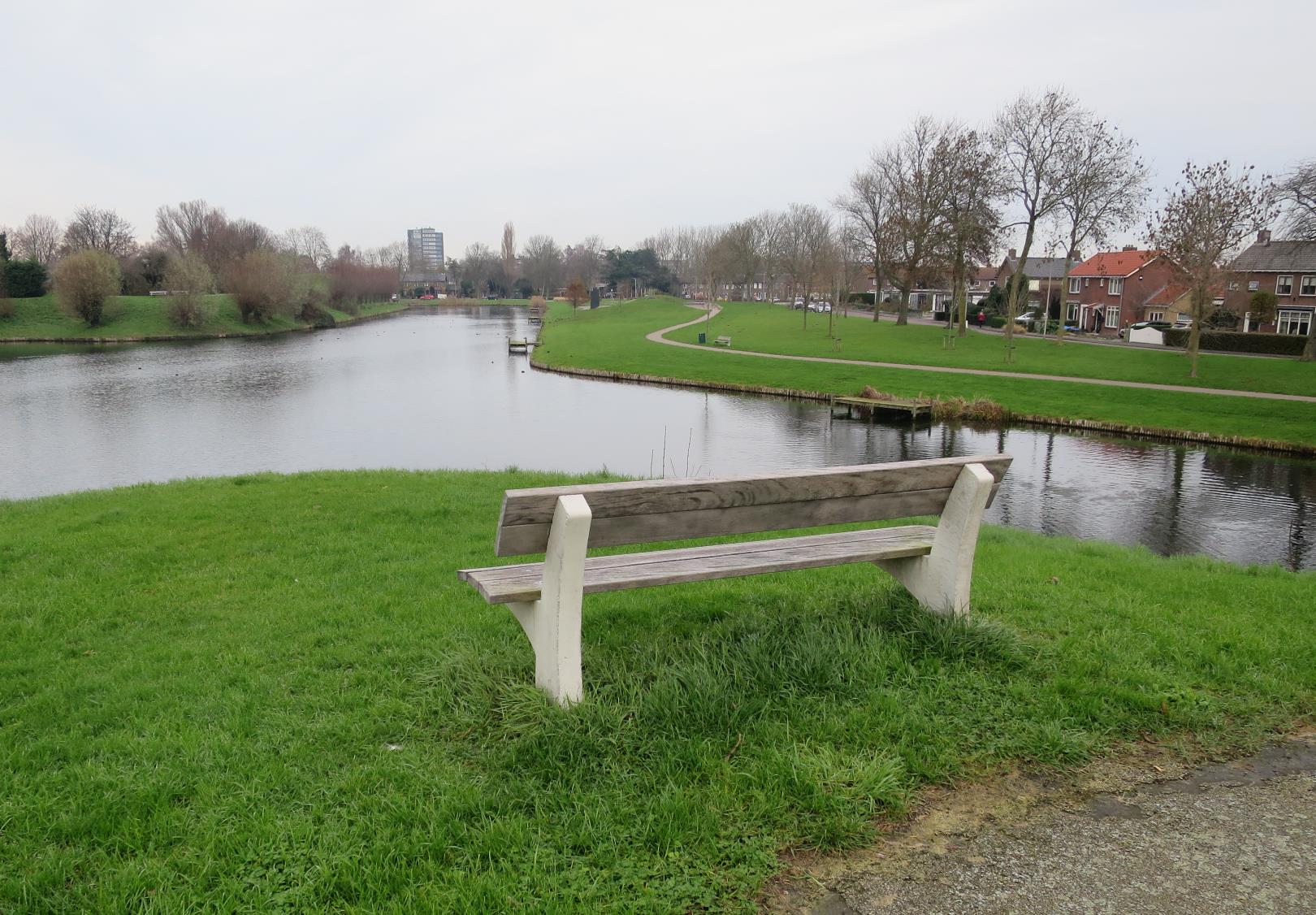 Ontmoeten
[Speaker Notes: Comfortabel, met uitzicht!]
Ontmoeten
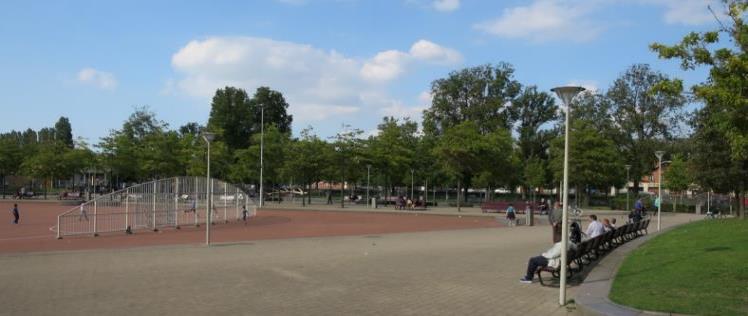 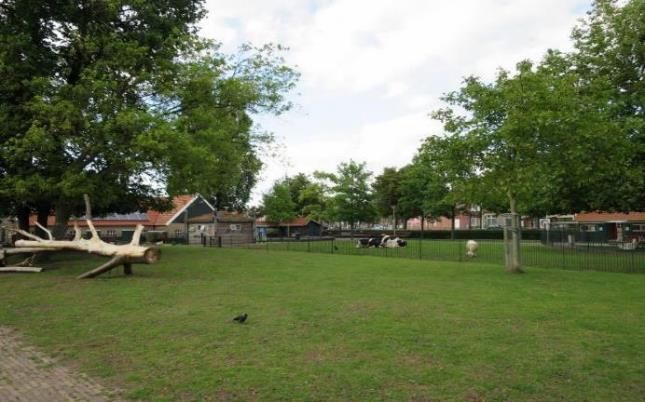 Meerdere functies 
=
Veel mensen
=
Grote kans op ontmoeting
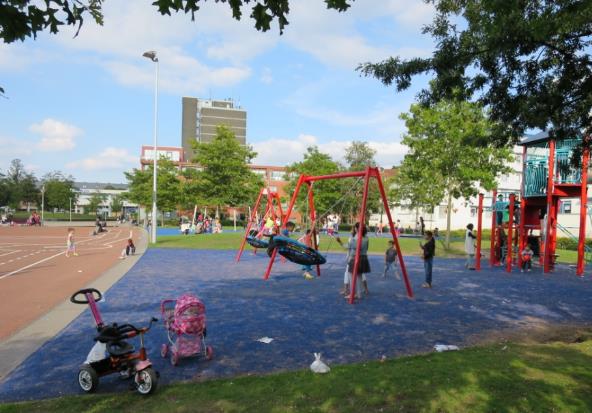 [Speaker Notes: Wijkpark Transvaal heeft veel functies, dat trekt meerdere mensen aan en dat bevordert de kans op ontmoeting. 
Het vereist wel een bepaalde grootte van een plek om meer functies mogelijk te maken.]
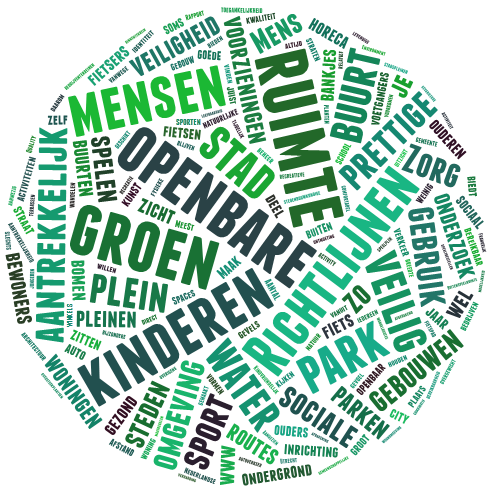 Prettige Plekken – samenvatting



Openbare ruimte kan bijdragen aan gezondheid

Kansen: sporten, spelen, bewegen, klimaat en ontmoeten

Maar ook… aandacht voor veiligheid, toegankelijkheid, etc.


‘Kijken door de bril van de gebruiker’ is essentieel!
[Speaker Notes: Integrale blik belangrijk]
Masterclass ‘Gezonde Openbare Ruimte’

Online op 2 en 9 juni:
Leer kijken ‘door de bril van de gebruiker’
Visie, handvaten en concrete richtlijnen
Eigen casus inbrengen
www.prettigeplekken.nl


Bureau KM, Adviseurs Gebruik Openbare Ruimte
www.bureaukm.nl
[Speaker Notes: Kleine groep]